هوش مصنوعی(جستجو-بخش اول)
صادق اسکندری - دانشکده علوم ریاضی، گروه علوم کامپیوتر
eskandari@guilan.ac.ir
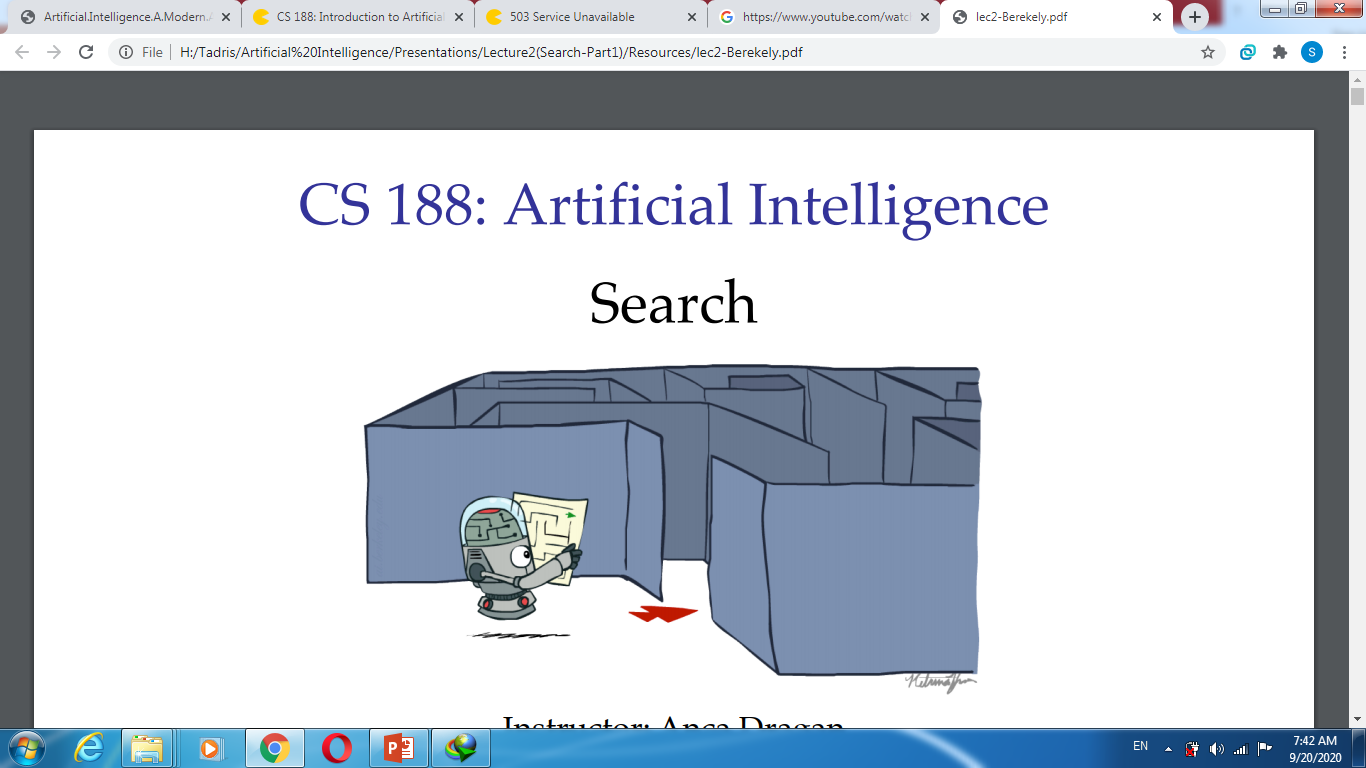 يادآوري ...
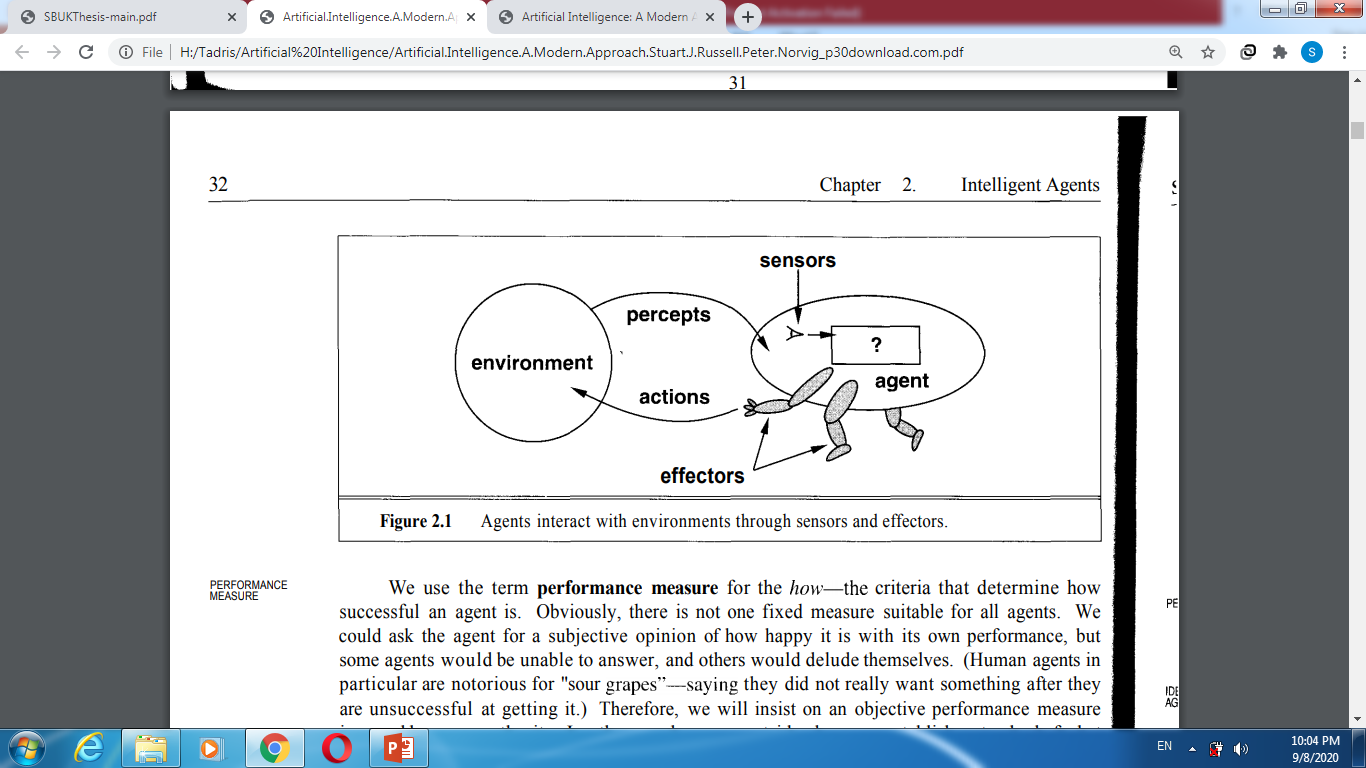 هر چيزي كه در يك محيط قرار گرفته و با استفاده از سنسورهاي خود محيط را درك كرده و با استفاده از افكتورهاي خود بر روي محيط عمل انجام مي دهد.
مثال:
يادآوري ...
ساختار كلي يك عامل:
Agent = Architecture + Program
در اين درس فرض بر اين است كه يك معماري در اختيار ما قرار داده شده است (سنسورها و افكتورها مشخص هستند) و ما بايد برنامه آن را مشخص كنيم.
مباحث امروز
عامل هاي برنامه ريز
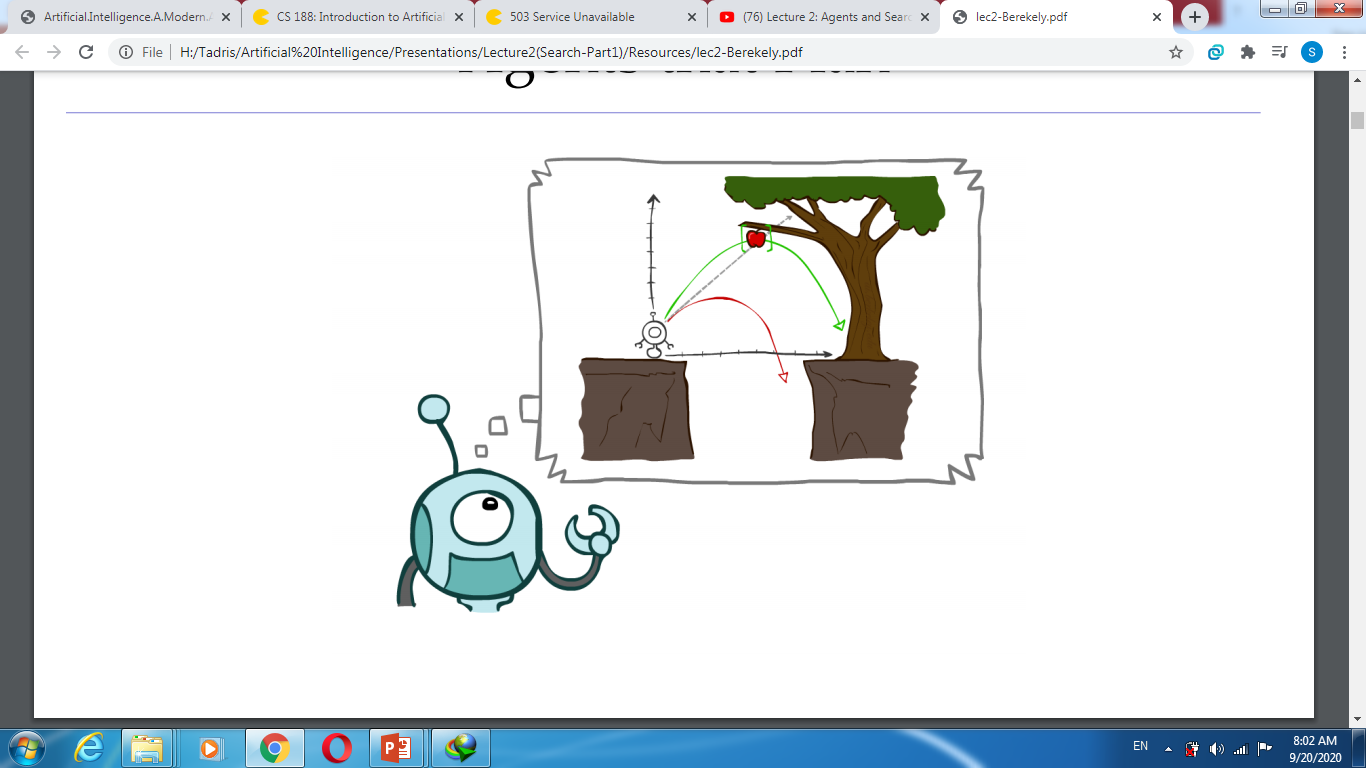 مسائل جستجو
روش هاي جستجوي كوركورانه
جستجوي عمق اول (Depth First Search)
جستجوي سطح اول (Breadth First Search)
جستجوي هزينه يكنواخت (Uniform Cost Search)
جستجوي عميق سازي تكراري (Iterative Deeping Search)
عامل هاي رفلكس
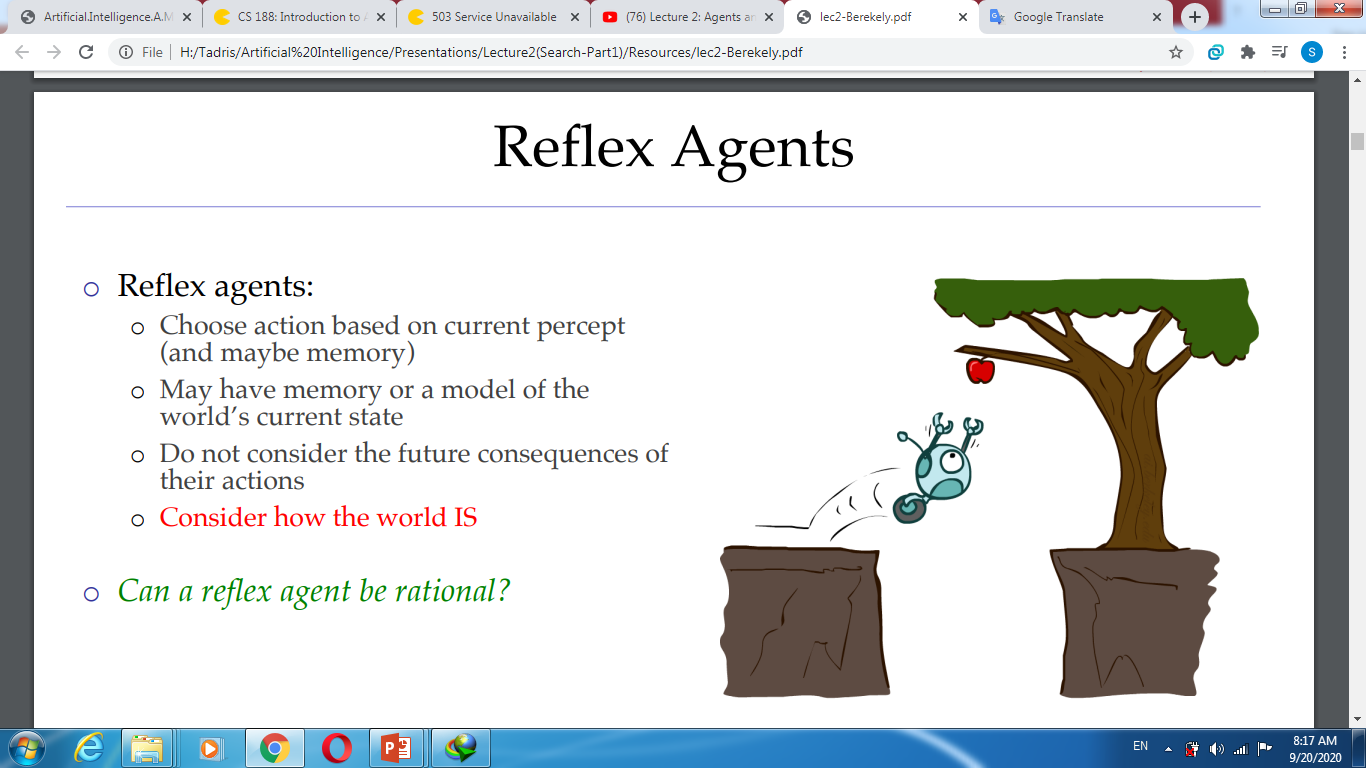 تصميمات در هر لحظه را فقط بر اساس ادراكات همان لحظه مي گيرند.
نتايج و پيامدهاي اعمال خود را قبل از انجام عمل نمي سنجند.
عامل هاي برنامه ريز
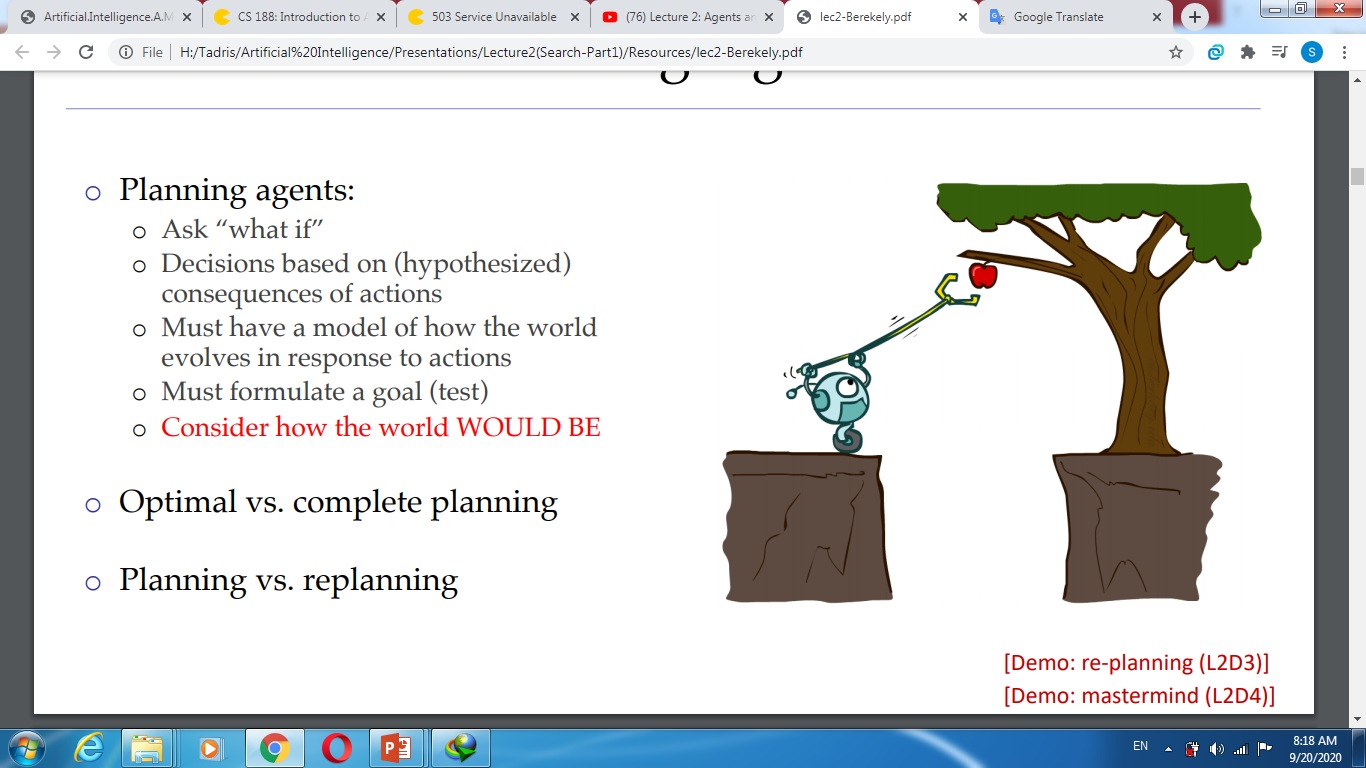 همواره قبل از انجام عمل، نتيجه آن را مي سنجند.
همواره يك مدل از نحوه تغيير جهان در پاسخ با اعمال خود دارد.
هر عملي را براي رسيدن به يك هدف انجام مي دهد.
عامل هاي برنامه ريز
در مسائل برنامه ريزي، هدف تغيير وضعيت جهان از حالت فعلي به يك حالت هدف است.
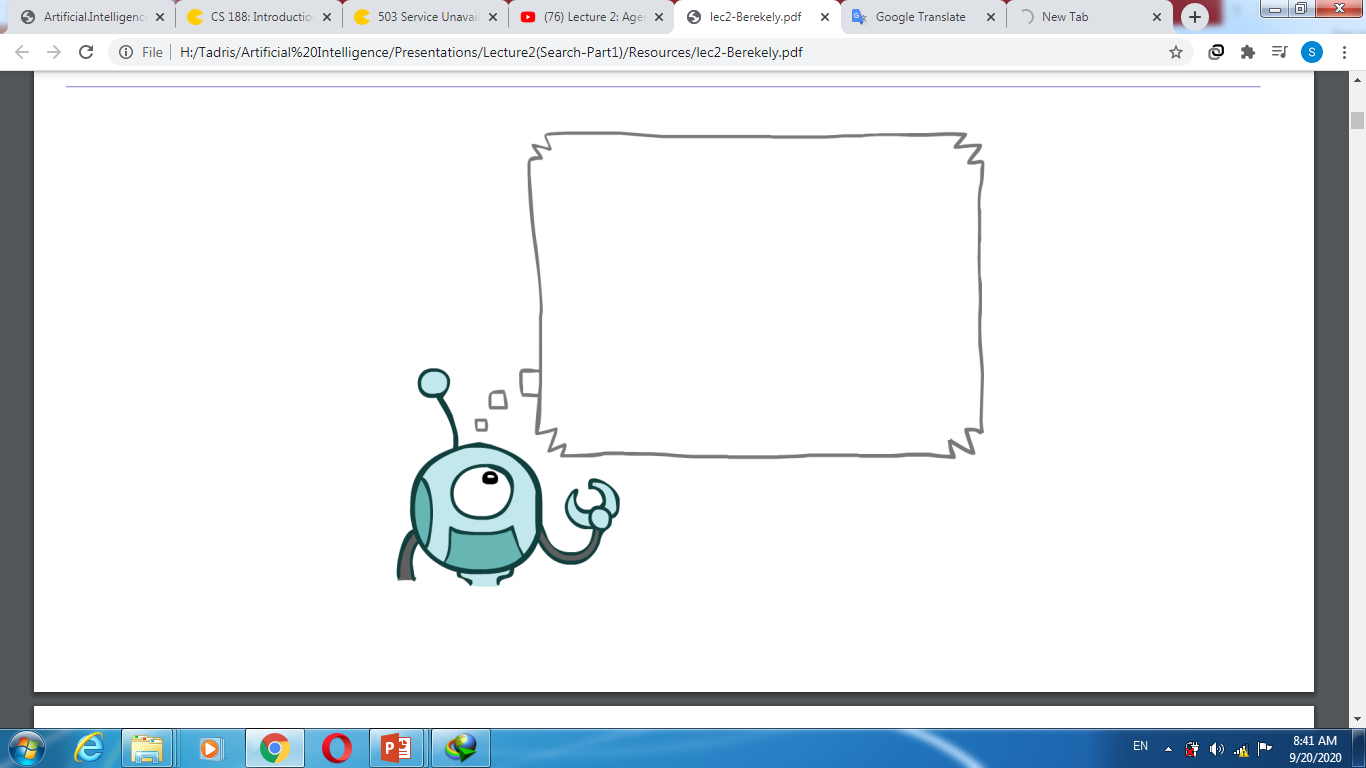 دنباله اي از اعمال
حالت فعلي جهان
حالت هدف
وظيفه يك عامل برنامه ريز، يافتن دنباله اي از اعمال است
 كه با انجام آنها، وضعيت جهان از حالت فعلي به حالت هدف
 تبديل مي شود. به اين عمل جستجو گفته مي شود.
عامل هاي برنامه ريز
در مسائل برنامه ريزي، هدف تغيير وضعيت جهان از حالت فعلي به يك حالت هدف است.
دنباله اي از اعمال
حالت فعلي جهان
حالت هدف
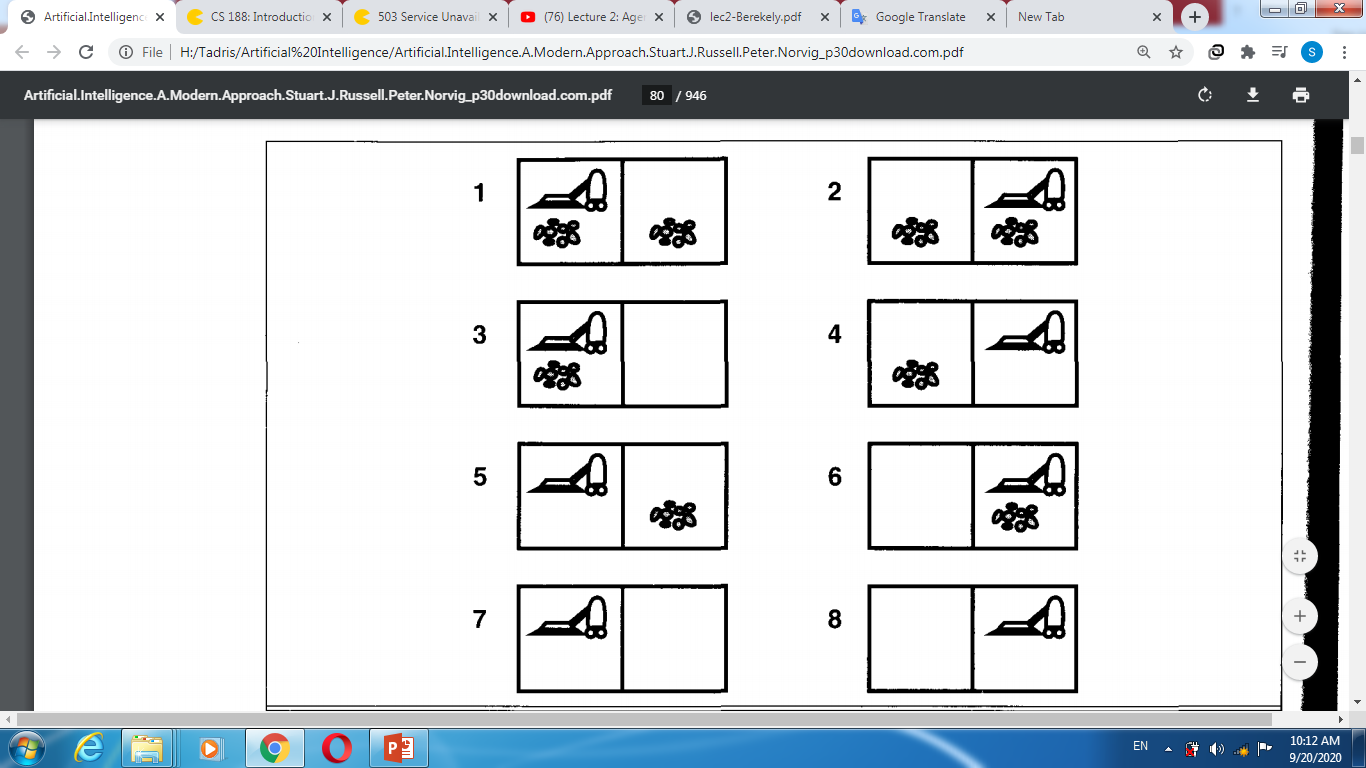 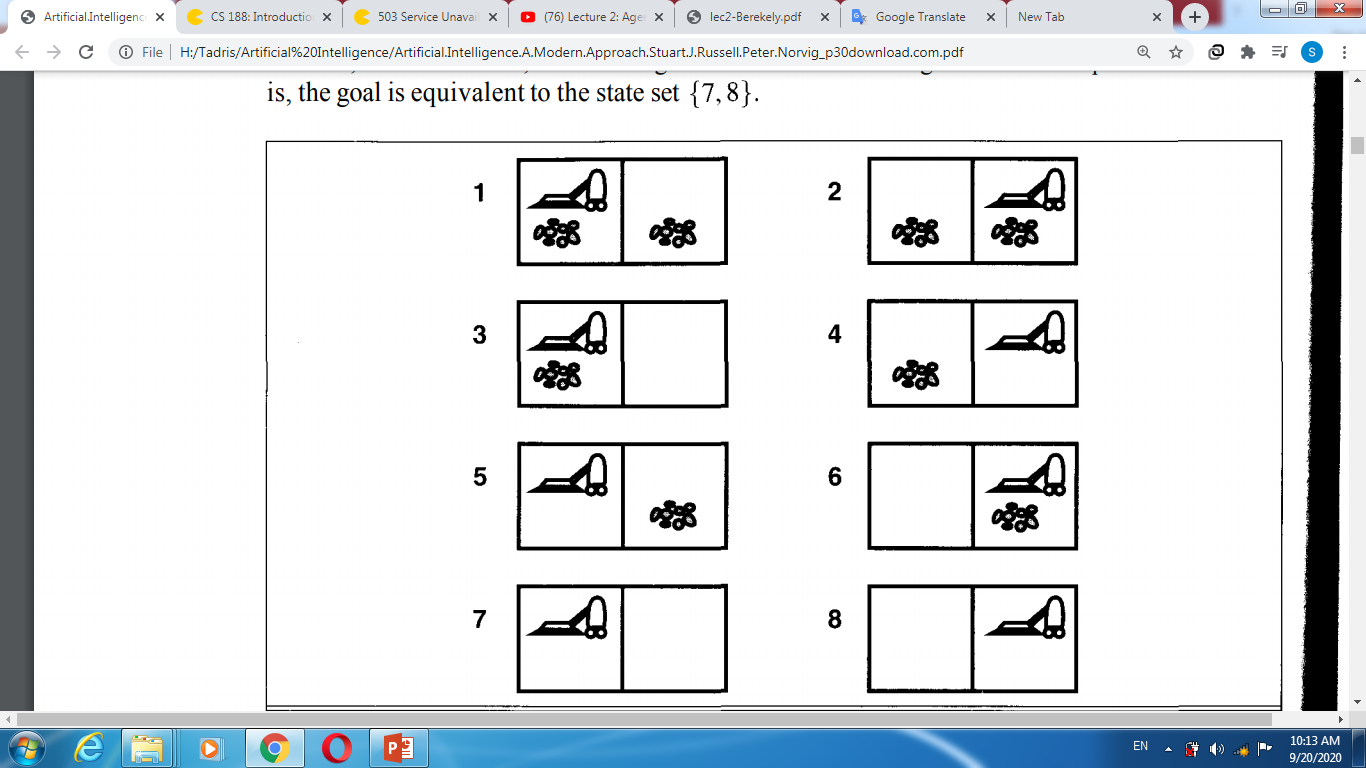 مسائل جستجو
يك مسئله جستجو شامل موارد زير است:
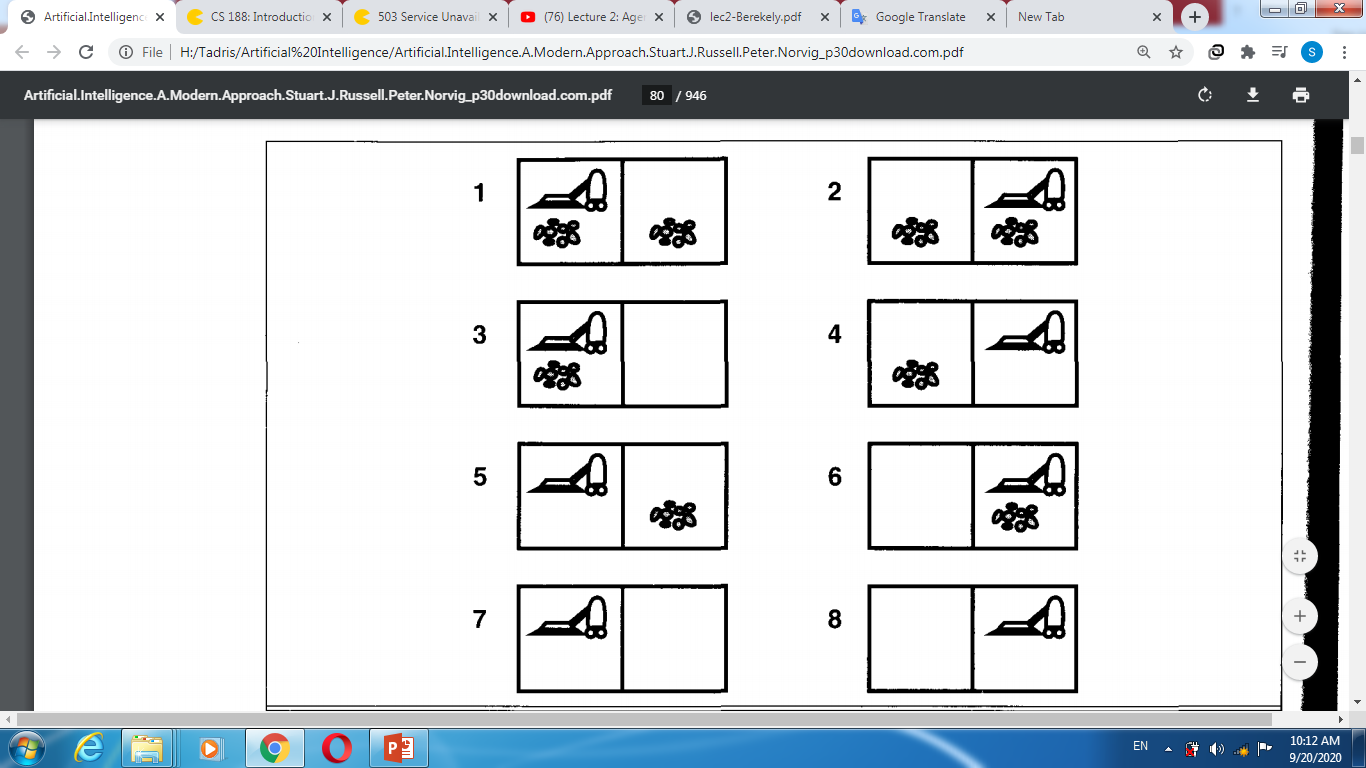 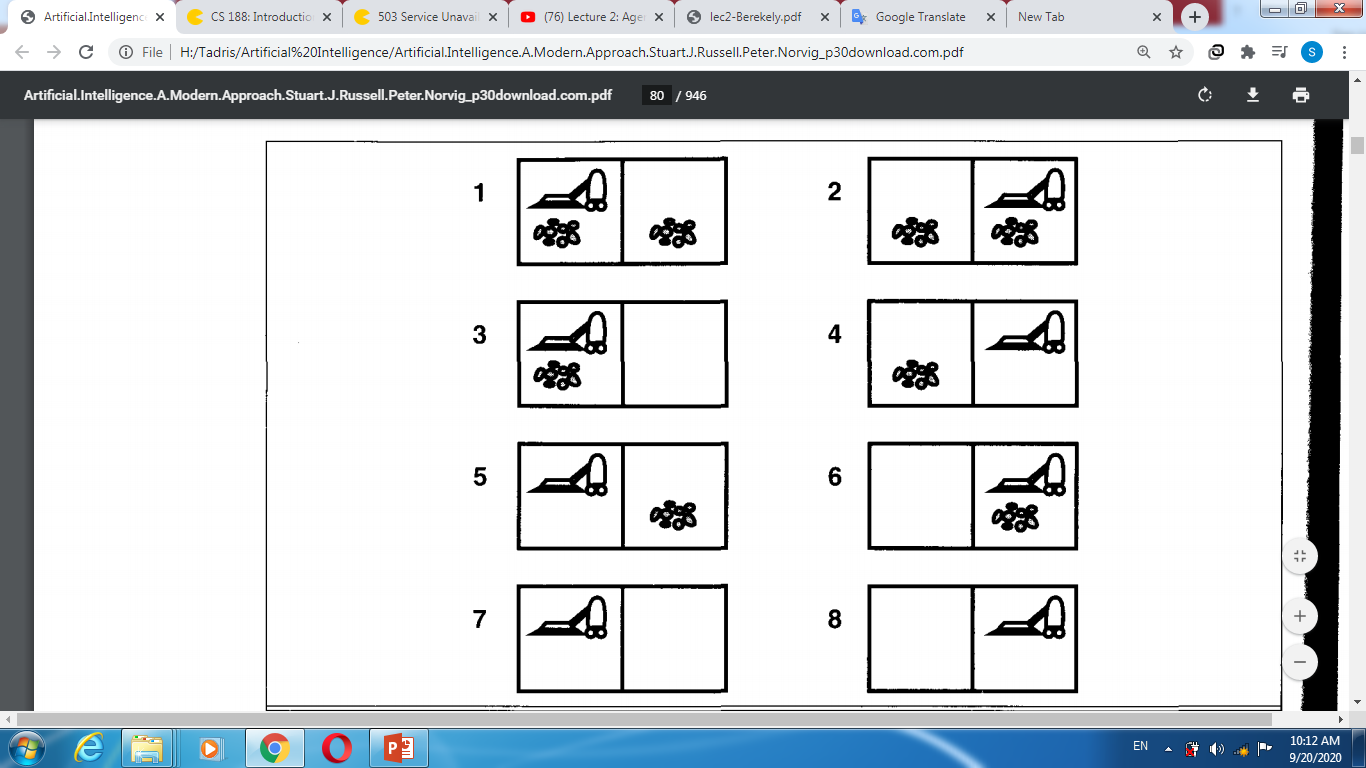 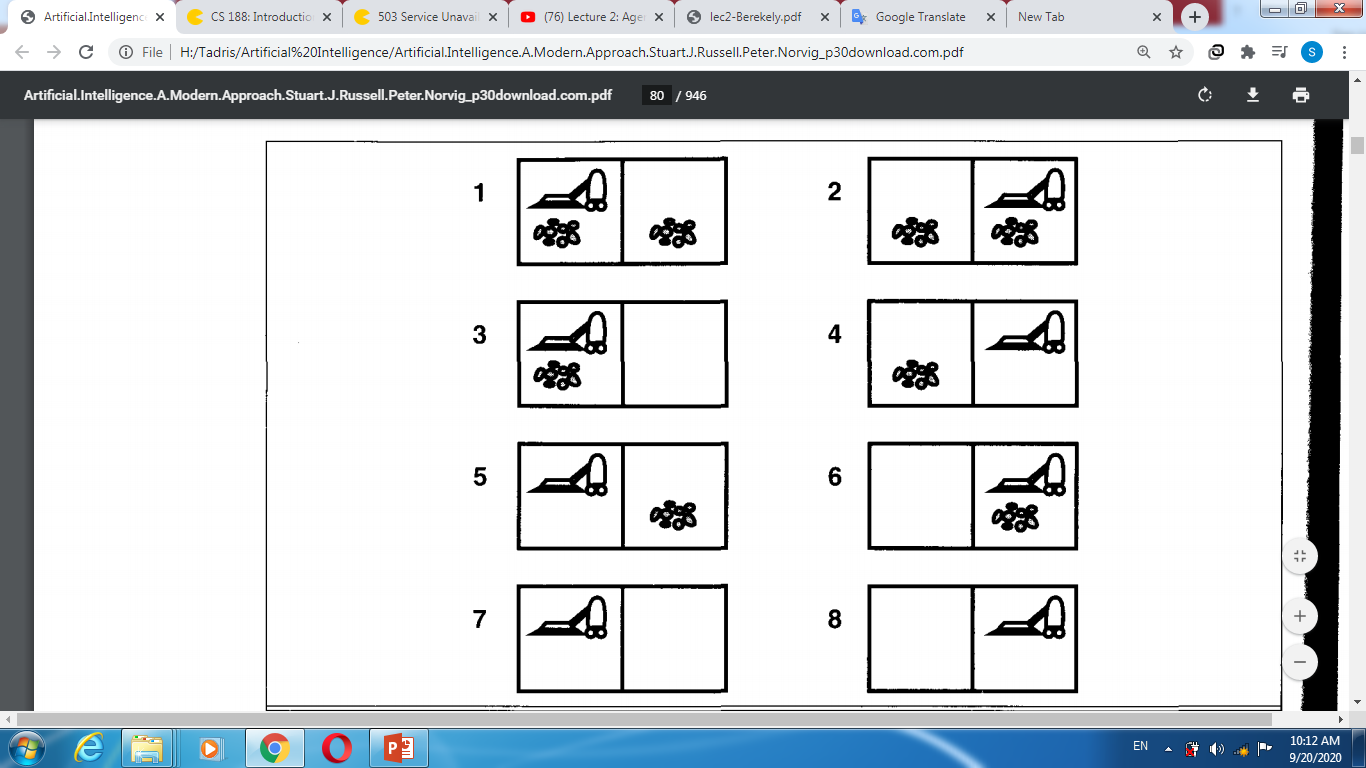 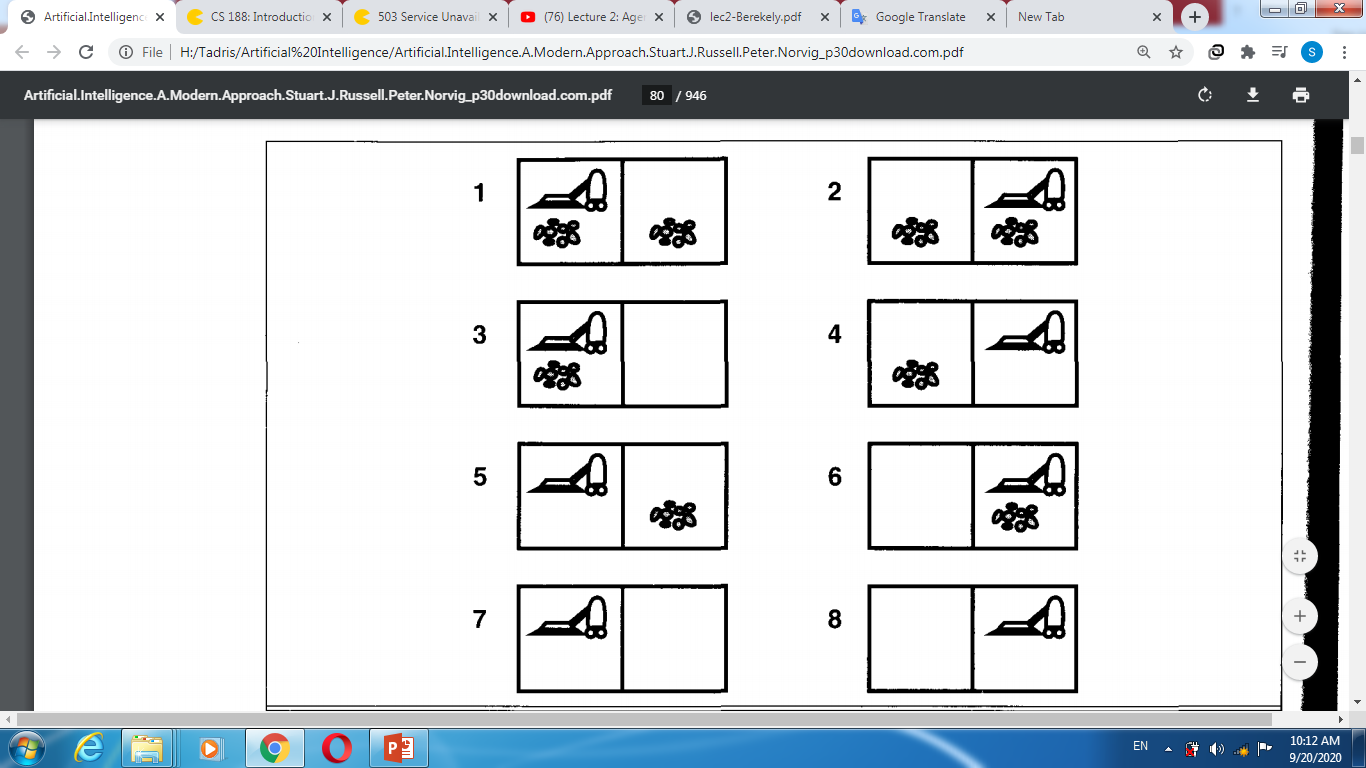 1- يك فضاي حالت (State Space)
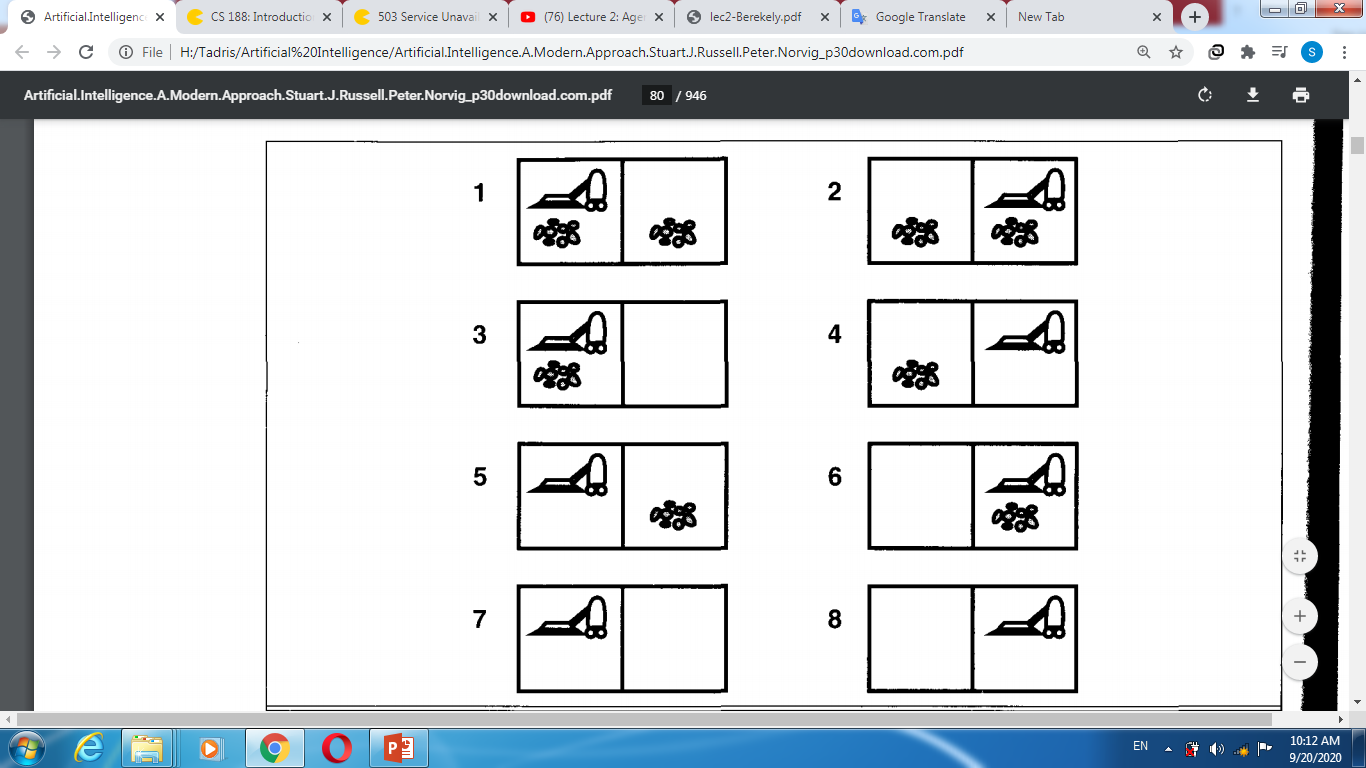 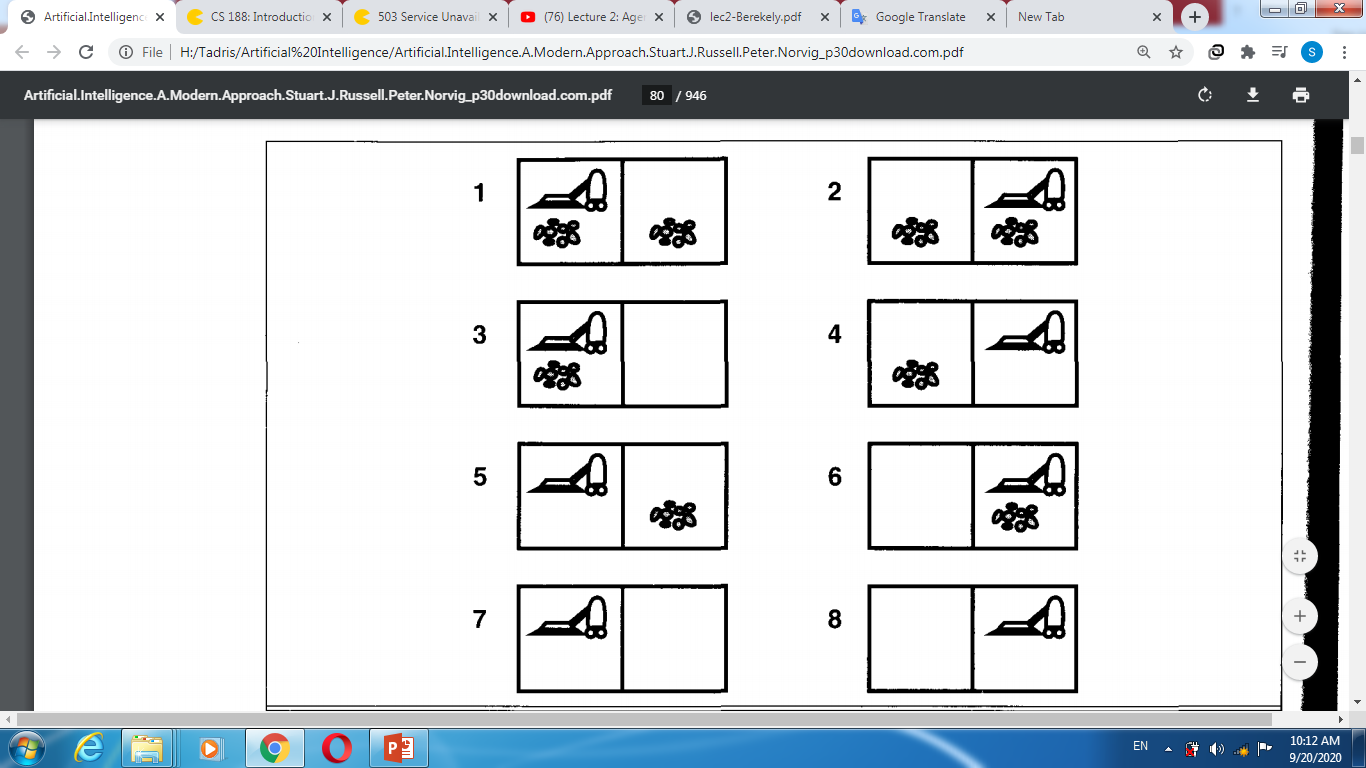 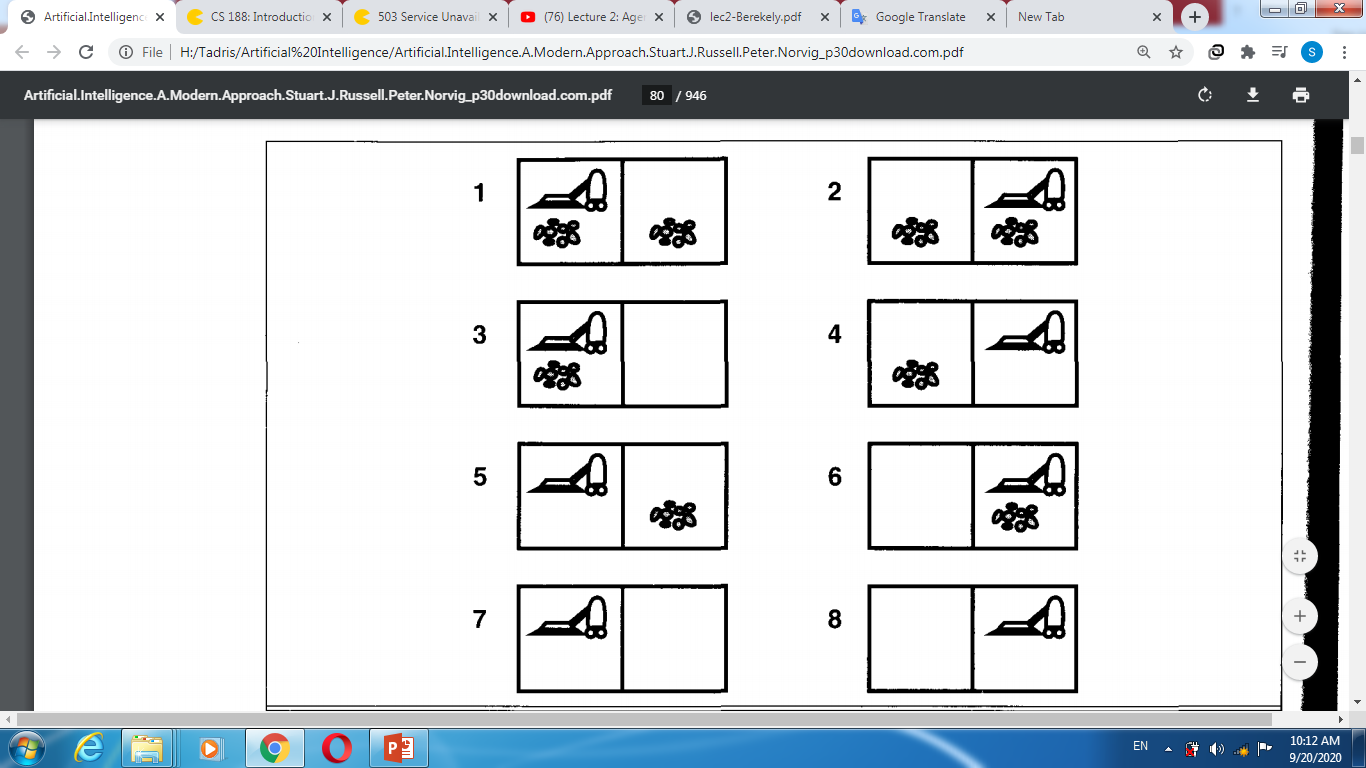 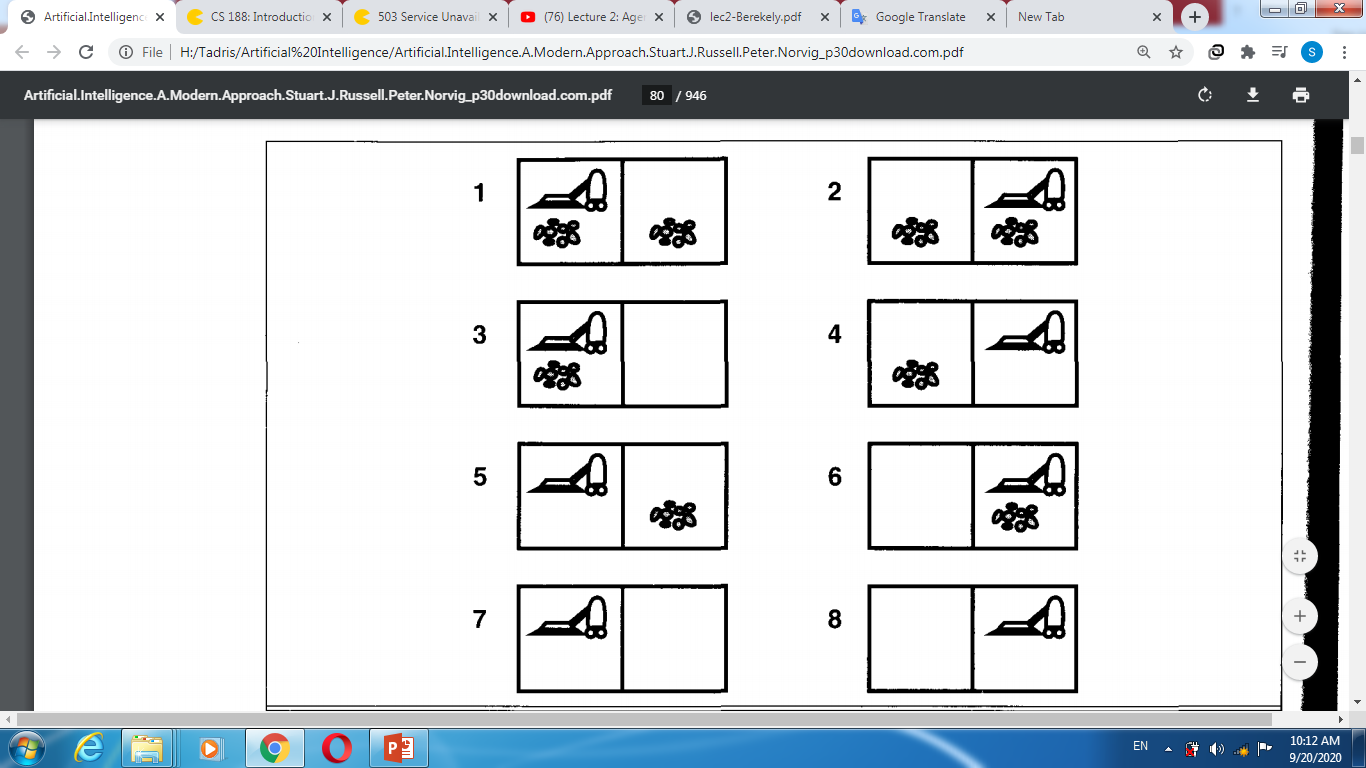 2- مجموعه اعمال (Actions)
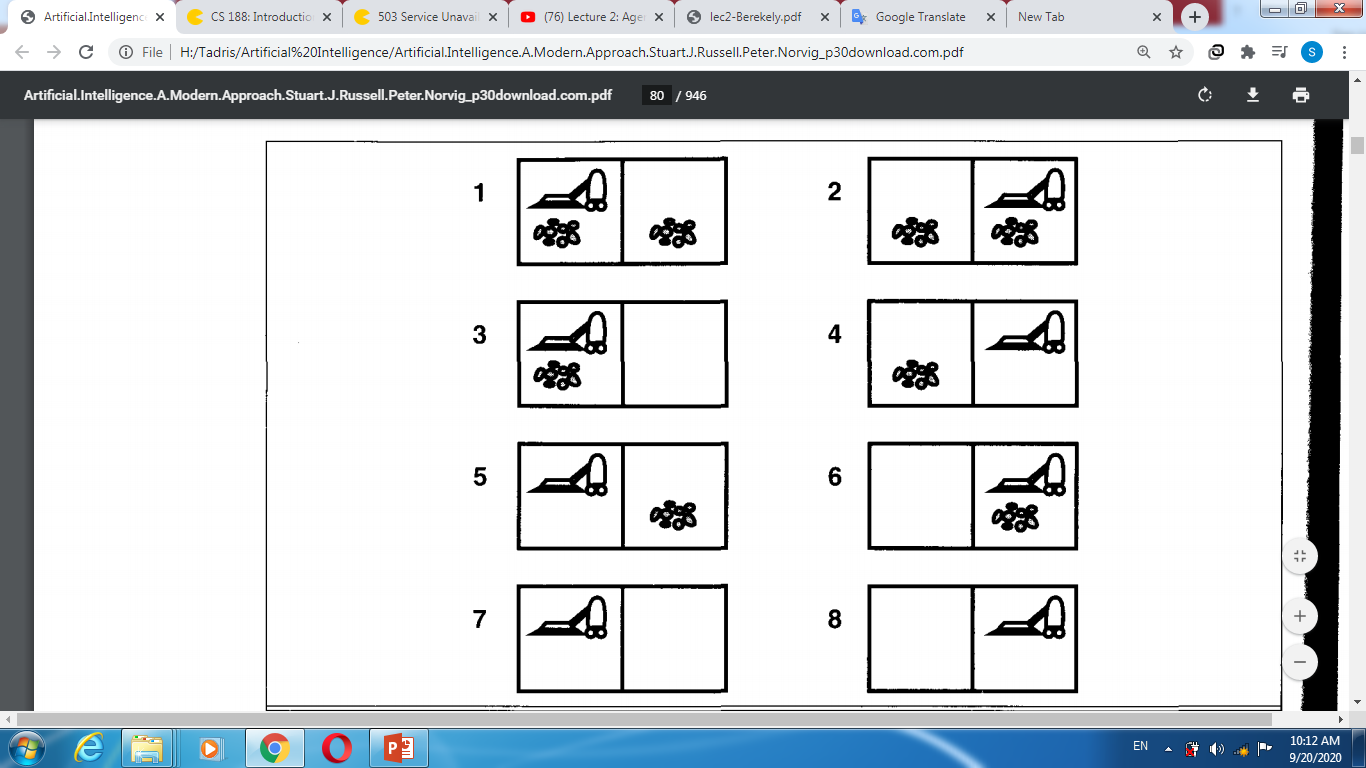 3- يك تابع بعدي (Successor Function): تابعي كه با دريافت 
يك حالت و يك عمل، نتيجه انجام آن عمل در آن حالت را
مشخص مي كند.
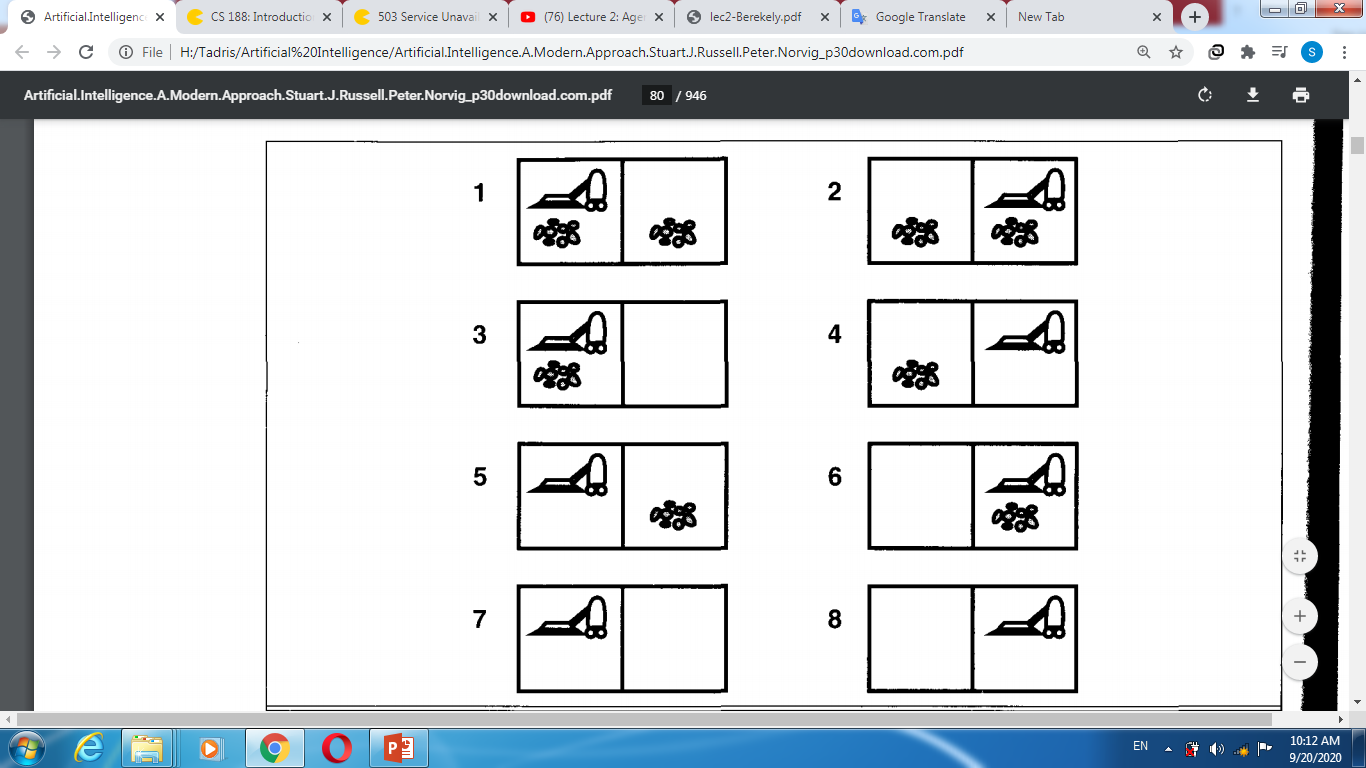 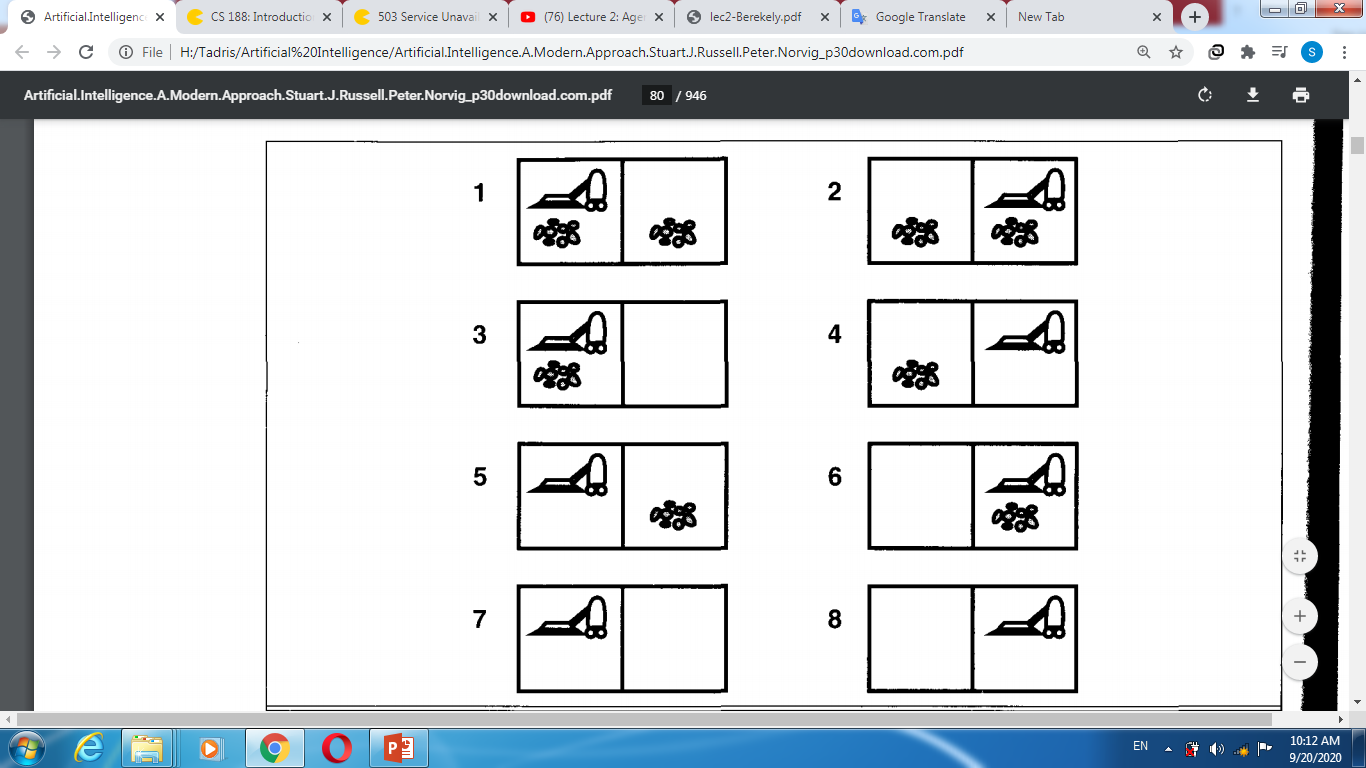 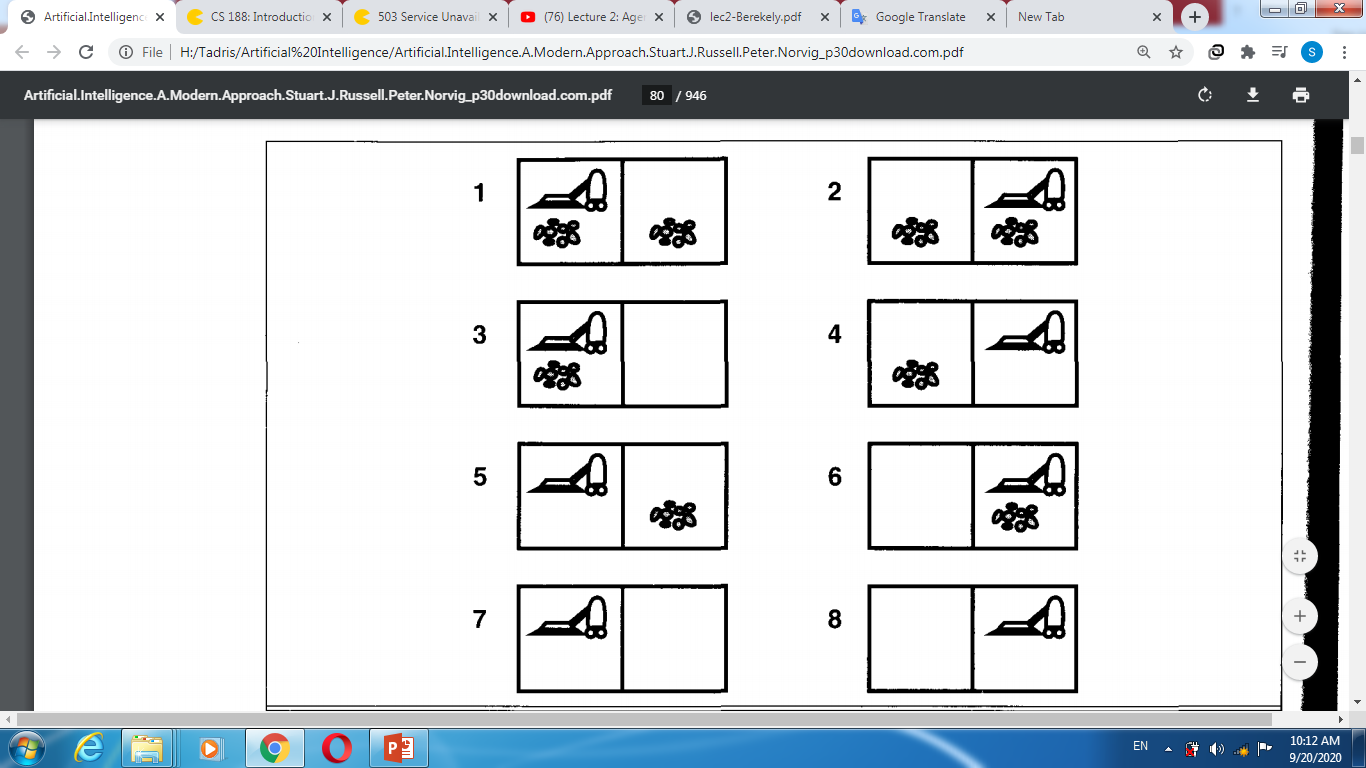 مسائل جستجو
يك مسئله جستجو شامل موارد زير است:
4- يك تابع هزينه مسير: تابعي كه يك مسير (دنباله اي از اعمال) را به عنوان ورودي دريافت كرده و
 هزينه آن را برمي گرداند. معمولا هزينه مسير برابر با مجموع هزينه هاي گامهاي مسير مي باشد.
5- يك حالت اوليه (Initial State)
6- يك تابع تست هدف (Goal Test Function)
يك جواب (Solution) براي مسئله جستجو دنباله اي از اعمال (مسير) است كه حالت اوليه را به حالت هدف تبديل مي كند.
مسائل جستجو
مثال: مسافرت در روماني
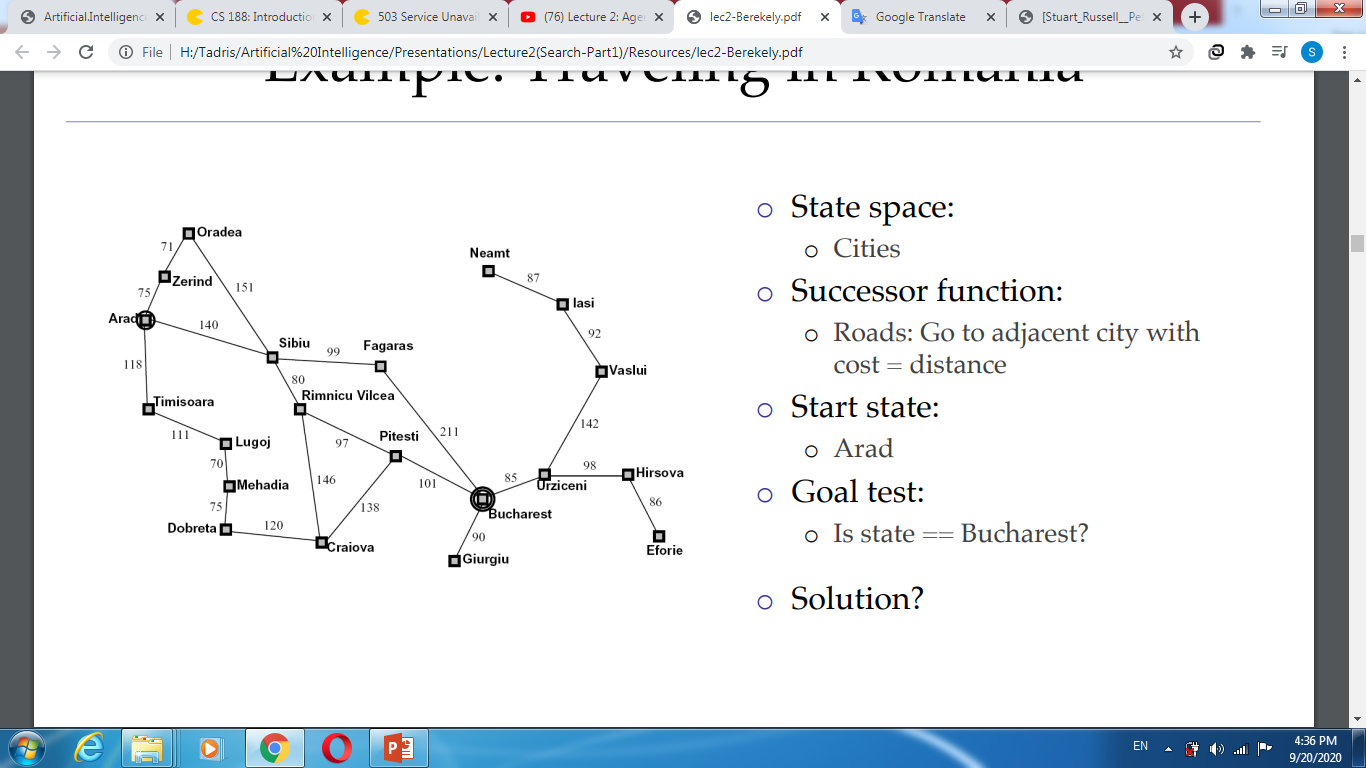 فضاي حالت: بودن در هر يك از شهرها
تابع بعدي و اعمال: رفتن به شهرهاي همسايه
تابع هزينه: مجموع مسافت ميان شهرها در مسير
حالت اوليه: Arad
تابع تست هدف: آيا شهر (حالت) فعلي
 Bucharest است؟
مسائل جستجو
مثال: مسأله 8-پازل (8-Puzzle)
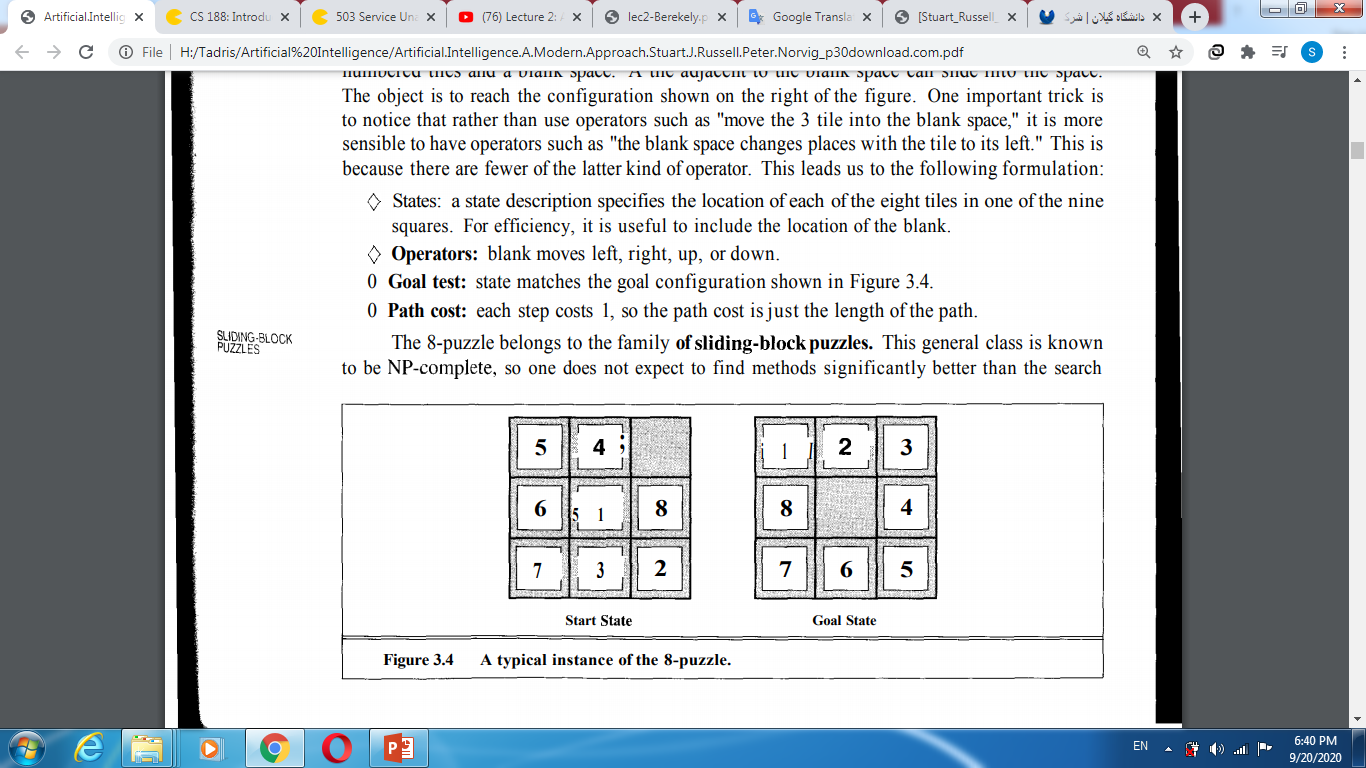 فضاي حالت: هر ترتيبي از خانه ها
تابع بعدي و اعمال: حركت خانه خالي به سمت
{بالا، پايين، چپ، راست}
حالت هدف
حالت شروع
تابع هزينه: هزينه هر گام برابر يك واحد و هزينه مسير برابر با تعداد گام ها
حالت اوليه: هر حالتي از فضاي حالت
تابع تست هدف: آيا خانه ها مرتب هستند؟
مسائل جستجو
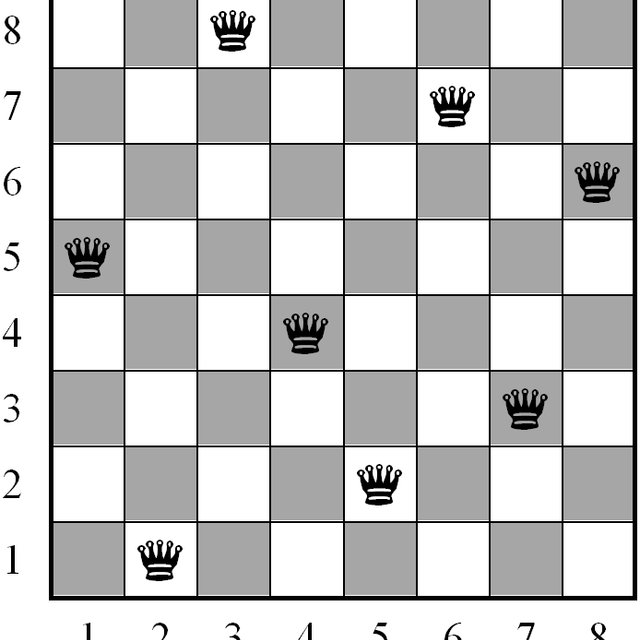 مثال: مسأله 8 وزير
فضاي حالت: تمامي چينش هاي 8 وزير در صفحه شطرنج
تابع بعدي و اعمال: جابجا كردن هر يك از وزيرها در خانه هاي شطرنج
تابع هزينه: هزينه هر گام (جابجا كردن) برابر يك واحد و 
هزينه مسير برابر با تعداد گام ها
حالت اوليه: يك چينش تصادفي
تابع تست هدف: آيا تمامي وزيرها در موقعيت امن هستند؟
گراف فضاي حالت
گراف فضاي حالت (State Space Graph) يا گراف جستجو يك نمايش رياضي براي مسئله جستجو است.
گره ها نمايش دهنده حالت هاي جهان هستند.
يالها نشان دهنده تابع بعدي (نتيجه اعمال) هستند.
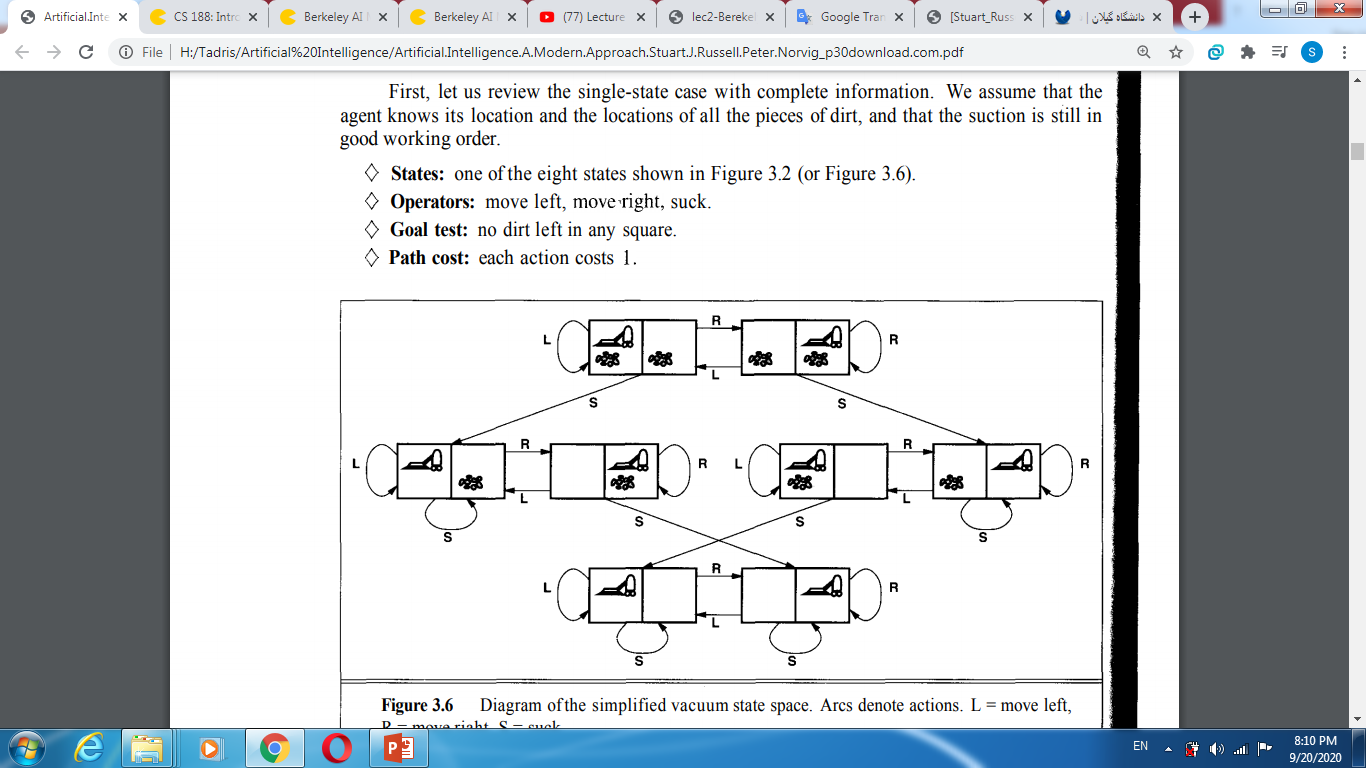 در اين گراف هر حالت فقط يكبار ظاهر مي شود.
براي اغلب مسائل، تشكيل اين گراف امكان پذير نيست زيرا 
اندازه آن بسيار بزرگ خواهد بود. ولي براي تحليل، ايده مناسبي است.
گراف فضاي حالت
گراف فضاي حالت (State Space Graph) يا گراف جستجو يك نمايش رياضي براي مسئله جستجو است.
گره ها نمايش دهنده حالت هاي جهان هستند.
يالها نشان دهنده تابع بعدي (نتيجه اعمال) هستند.
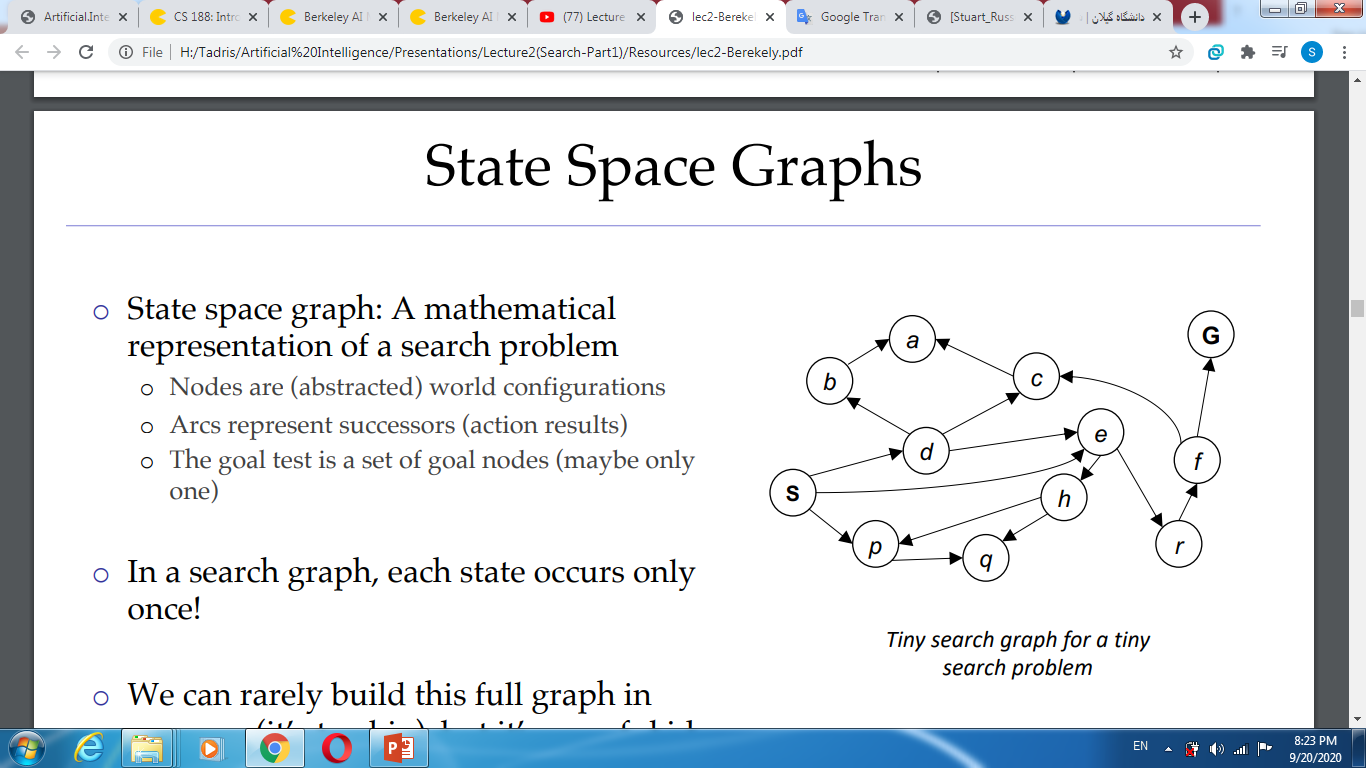 در اين گراف هر حالت فقط يكبار ظاهر مي شود.
براي اغلب مسائل، تشكيل اين گراف امكان پذير نيست زيرا 
اندازه آن بسيار بزرگ خواهد بود. ولي براي تحليل، ايده مناسبي است.
درخت جستجو
يك درخت جستجو يك درخت اگر-آنگاه براي برنامه ها و نتايج آنها است.
حالت اوليه ريشه درخت است
فرزندان معادل با حالت هاي بعدي هستند
حالت فعلي
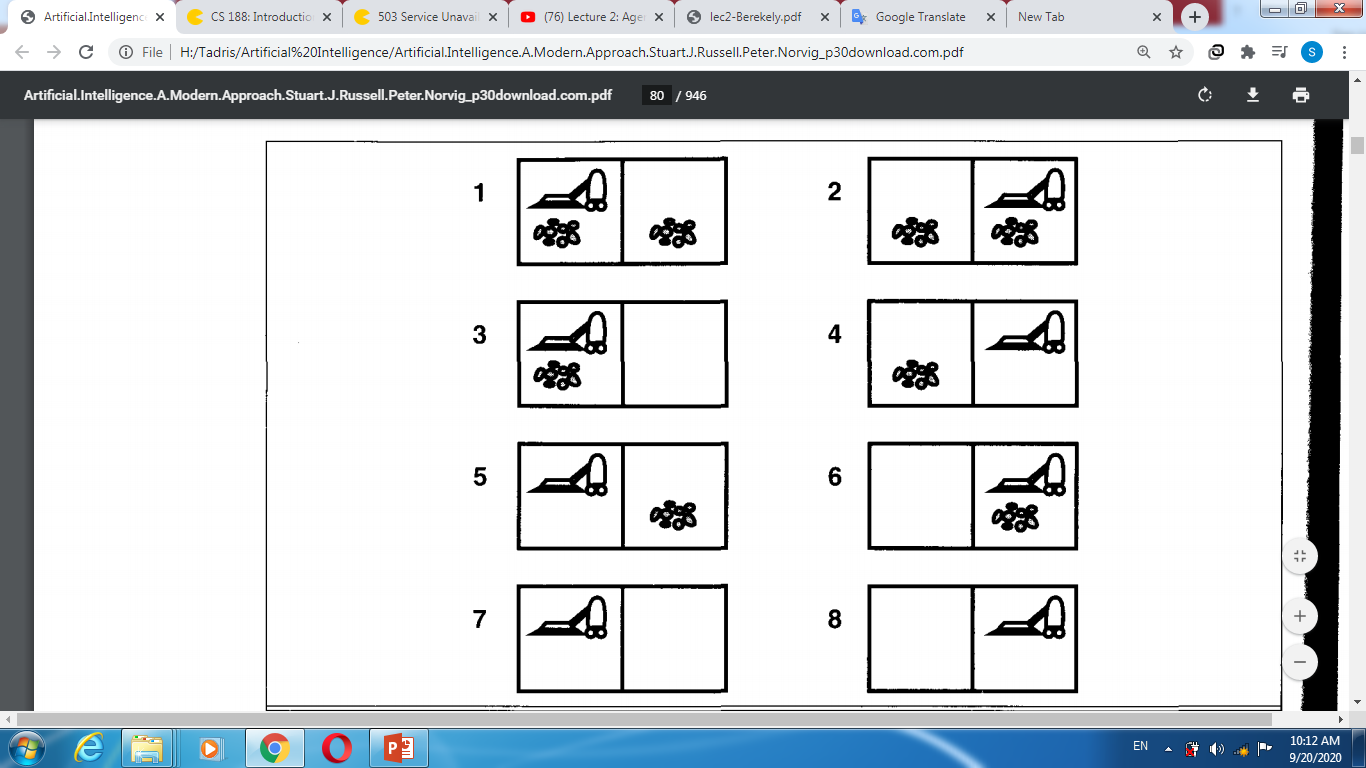 R
L
S
آينده هاي ممكن
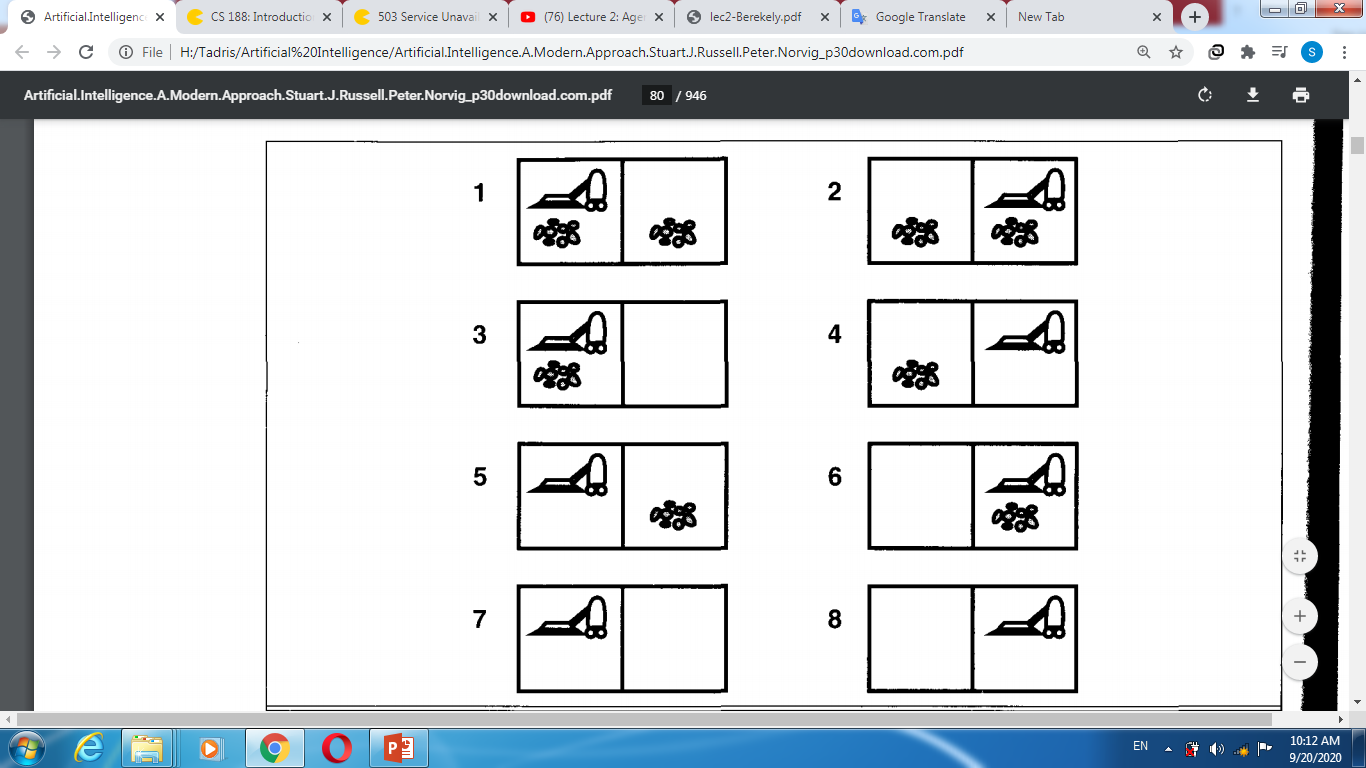 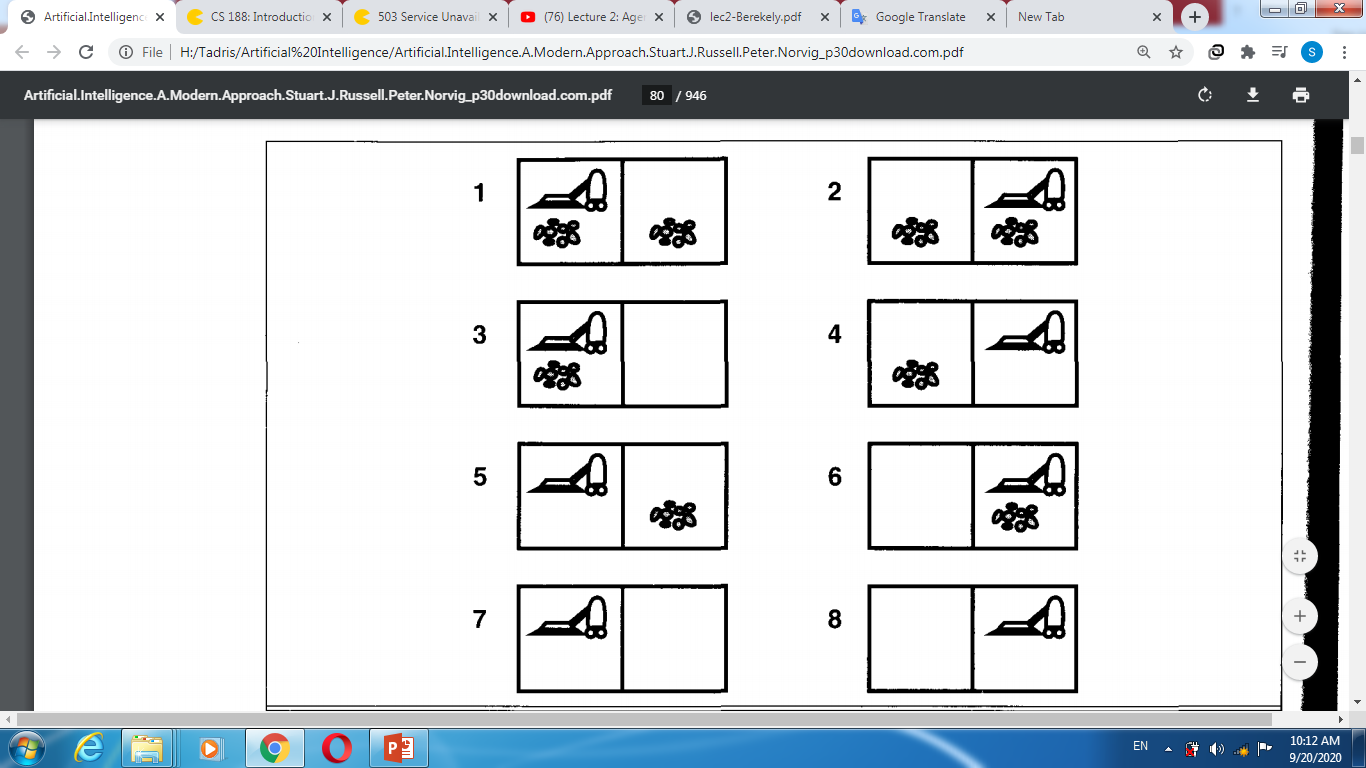 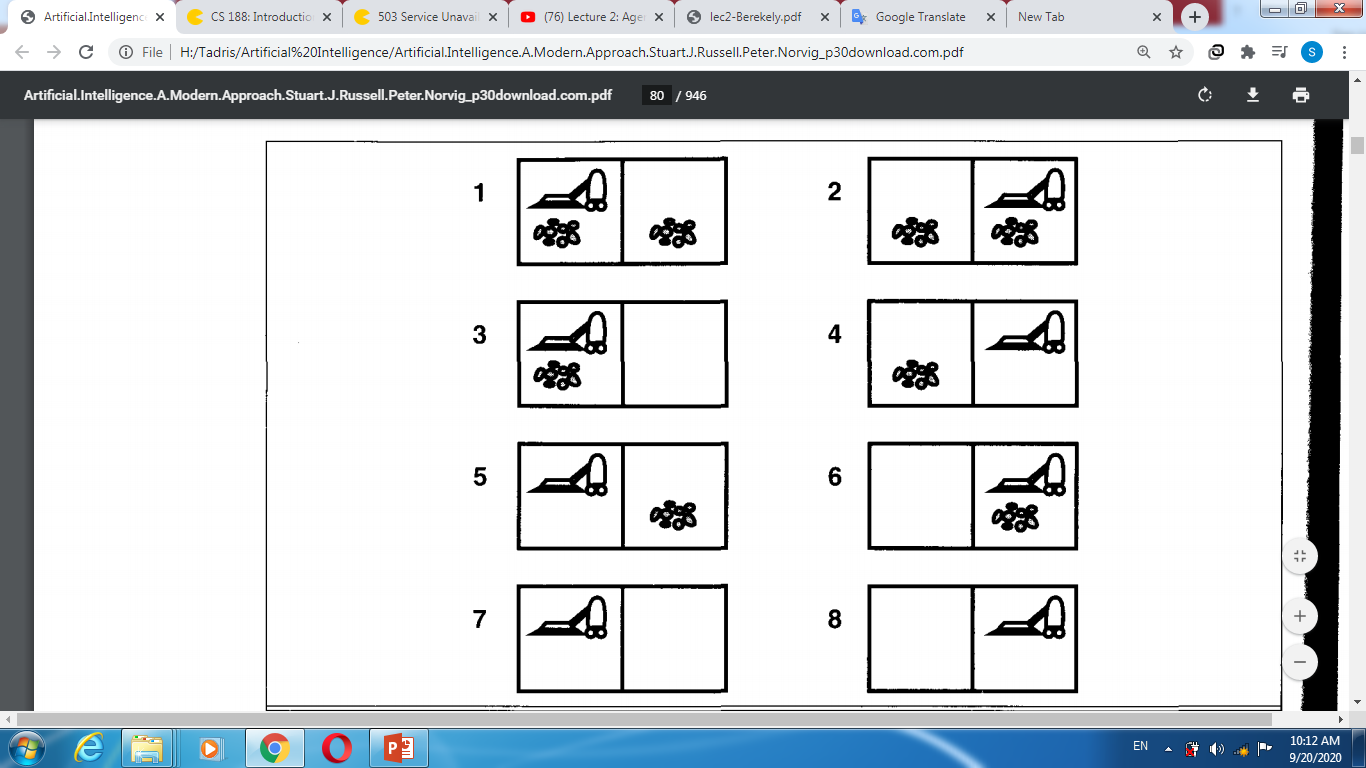 درخت جستجو در مقابل گراف فضاي حالت
يك گراف فضاي حالت
با چهار حالت
درخت جستجو
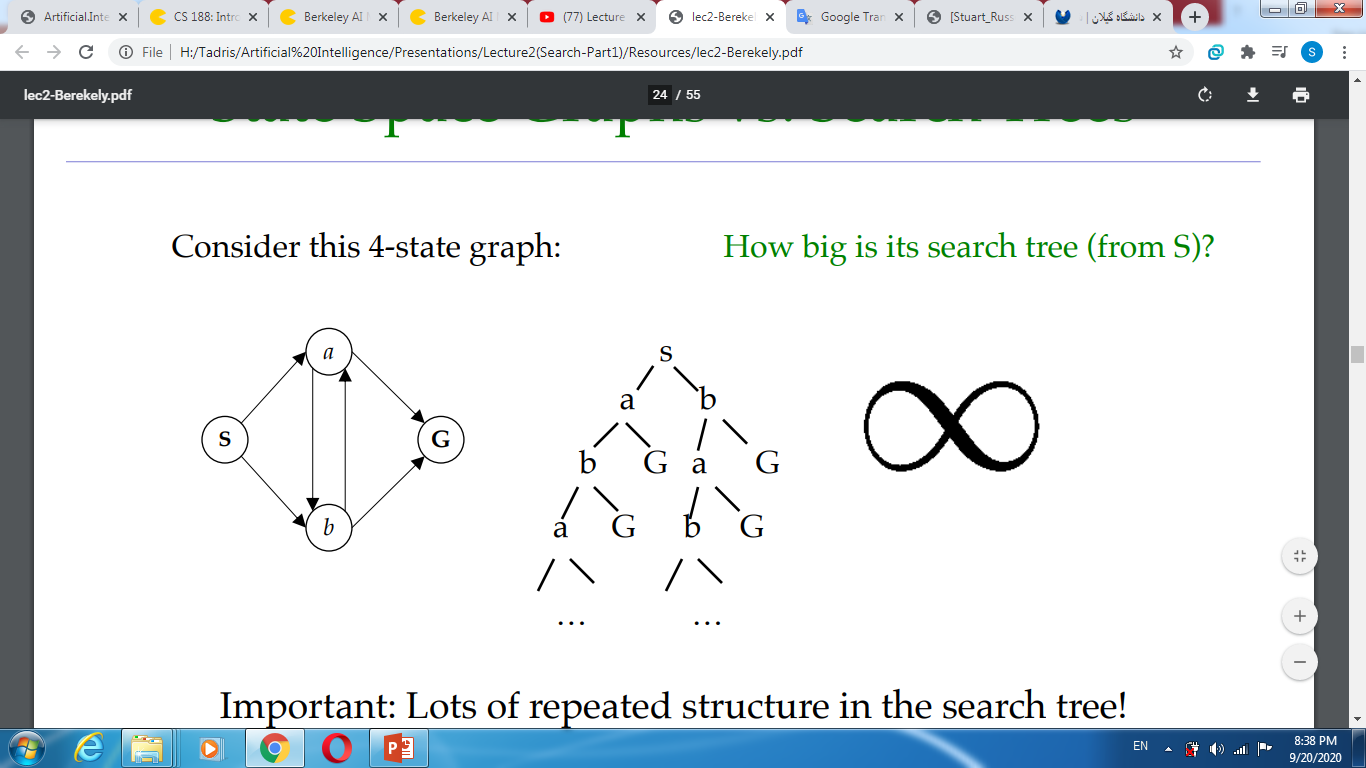 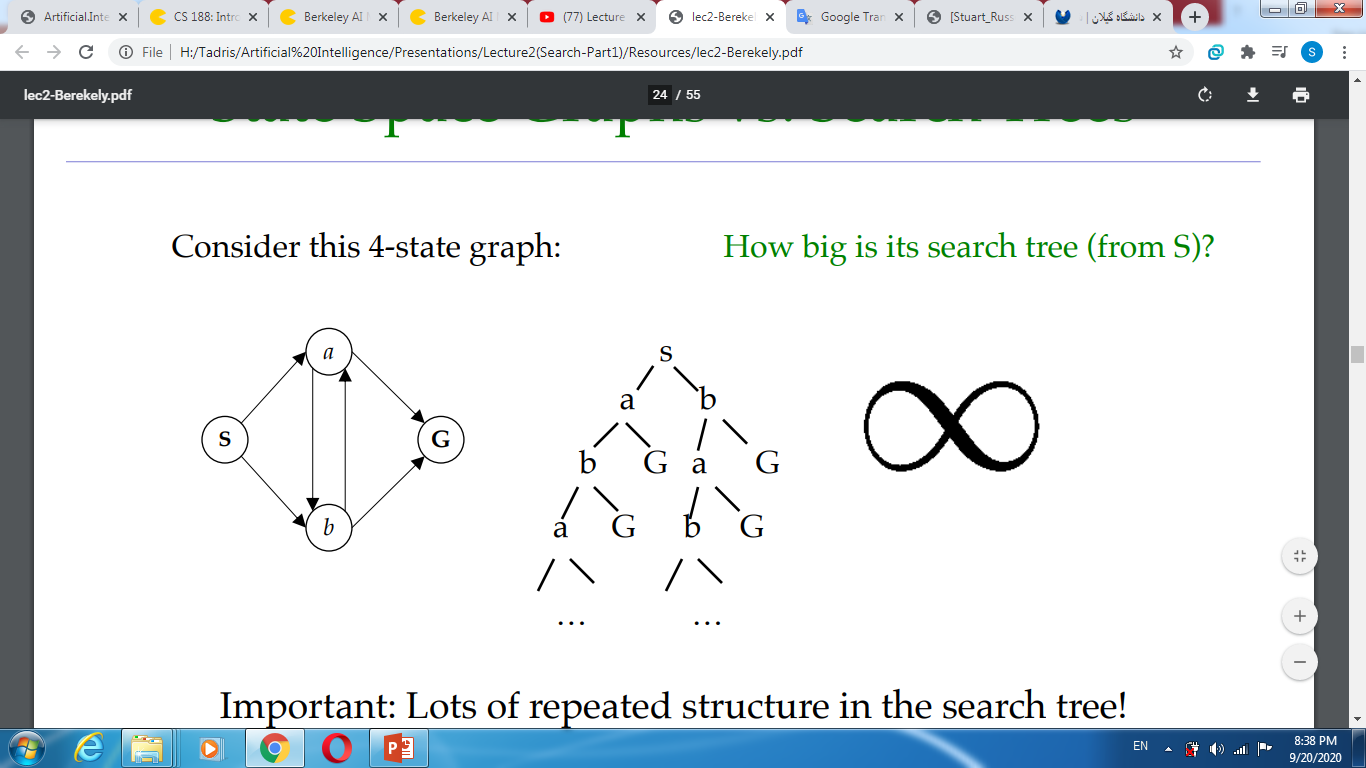 مهم: در يك درخت جستجو، ممكن است ساختارهاي تكراري فراواني ديده شود. بنابراين، اندازه درخت 
جستجو مي تواند بي نهايت باشد.
پياده سازي درخت جستجو
نمايش گرههاي درخت: براي نمايش گرهها از ساختمان داده اي با پنج عنصر زير استفاده مي كنيم:
State: حالتي كه اين گره نمايش دهنده آن است
Parent Node: گرهي در درخت جستجو كه اين گره از آن ايجاد شده است.
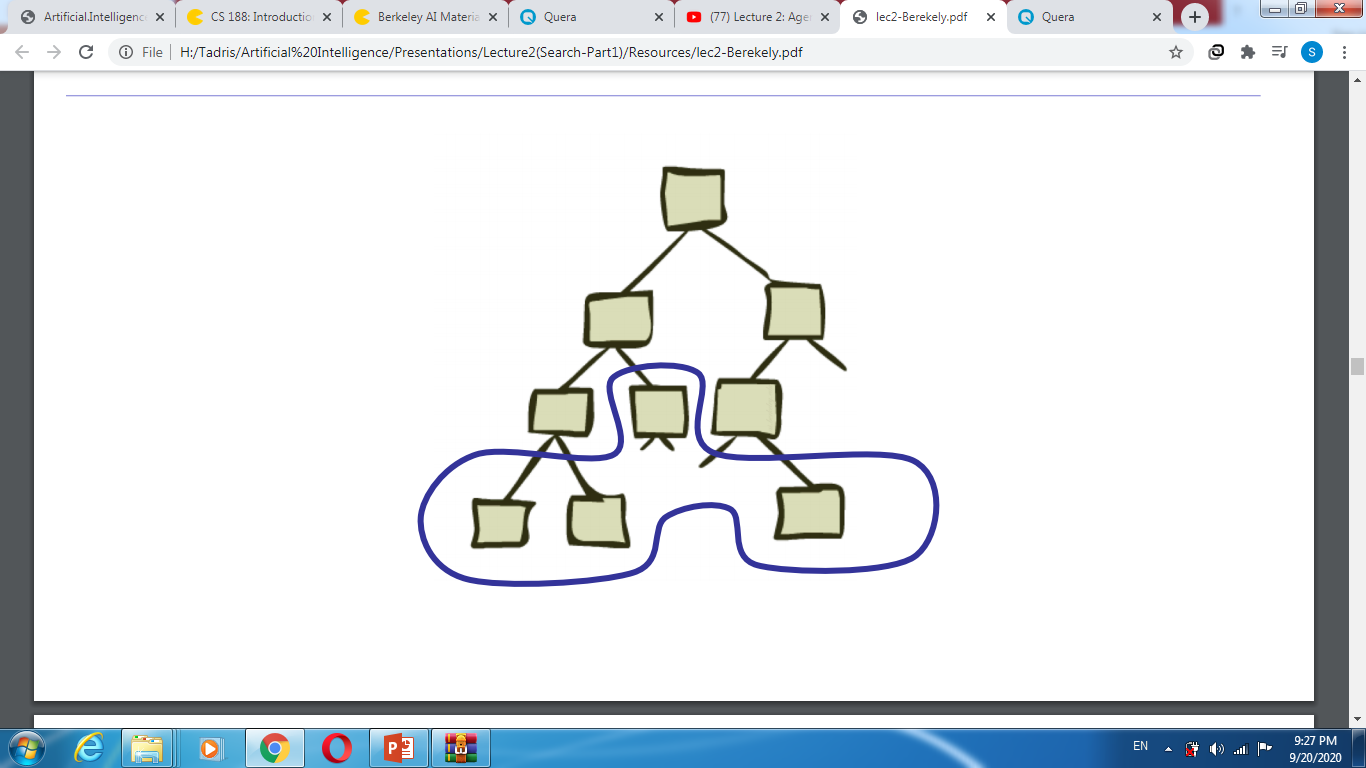 Operator: عملي كه باعث به وجود آمدن اين گره از والد شده است.
Depth: تعداد گرههاي مسير از ريشه تا اين گره
Path Cost: هزينه مسير از ريشه تا اين گره
پياده سازي درخت جستجو
علاوه براين، نياز به محلي براي نگهداري گرههايي داريم كه منتظر بسط داده شدن هستند. 
بدين منظور از يك صف (Queue) استفاده خواهيم كرد.
اعمال زير بر روي اين صف قابل انجام هستند:
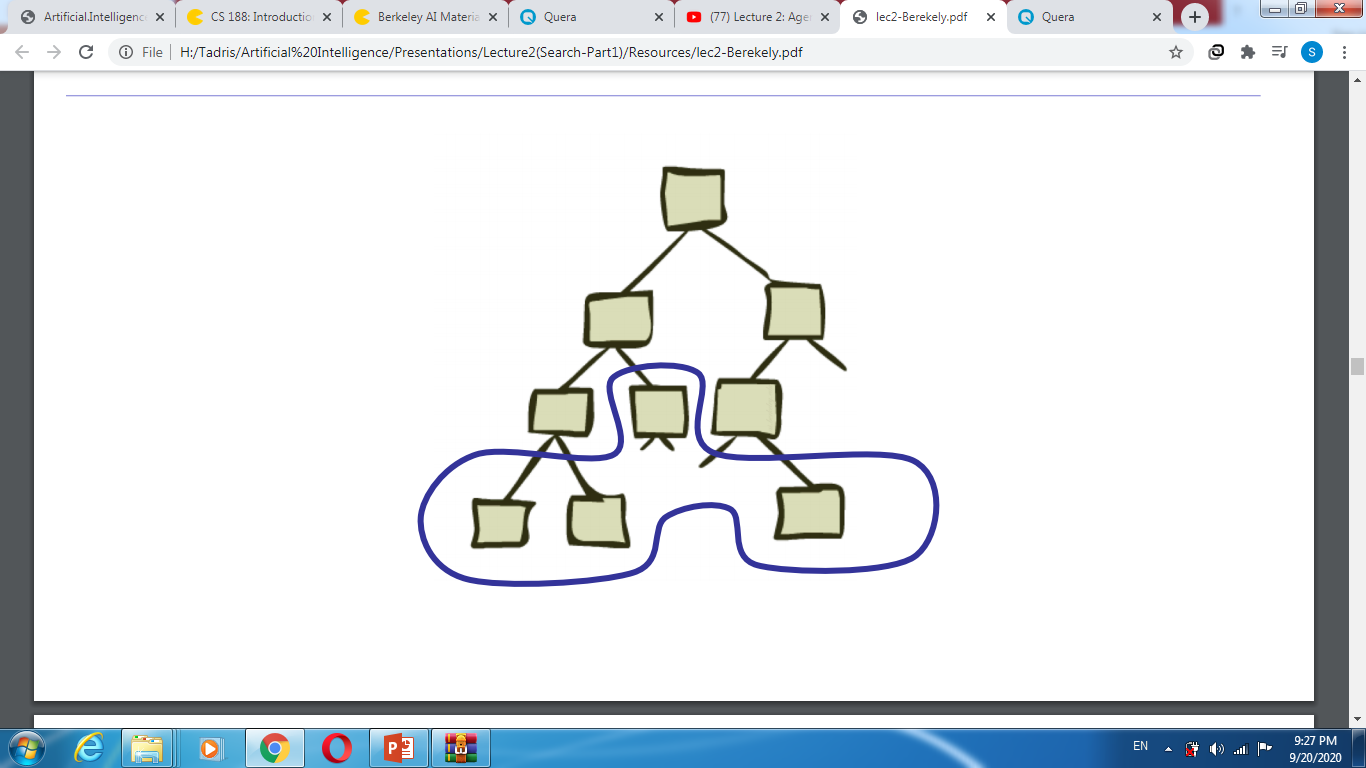 MAKE-QUIUE(Elements): يك صف با عناصر داده شده ايجاد مي كند.
EMPTY?(Queue): آيا صف خالي است؟
REMOVE-FRONT(Queue): عنصر ابتداي صف را حذف كرده و برمي گرداند.
QUEUING-FN(Elements,Queue): مجموعه اي از عناصر را در صف 
قرار مي دهد. اينكه عناصر جديد به كجاي صف اضافه شوند، استراتژي هاي
مختلف جستجو را تعريف ميكند.
جستجو
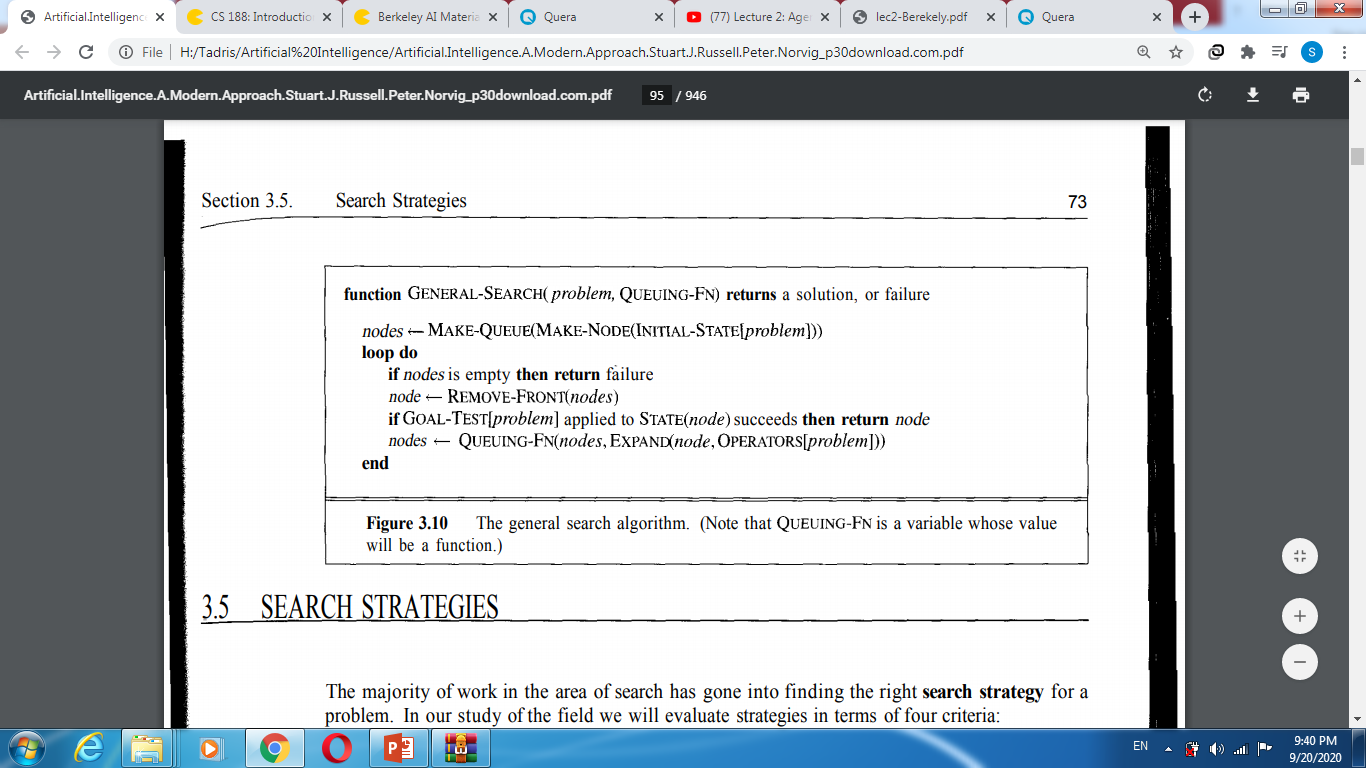 در زمان ايجاد درخت جستجو، تعدادي گره جديد توليد شده و منتظر بسط داده شدن هستند. اينكه كداميك 
بايد زودتر بررسي و بسط داده شوند، استراتژي جستجو ناميده مي شود.
استراتژي هاي جستجو: عمق اول
در اين استراتژي، همواره عميق ترين گره زودتر از بقيه
بسط داده مي شود.
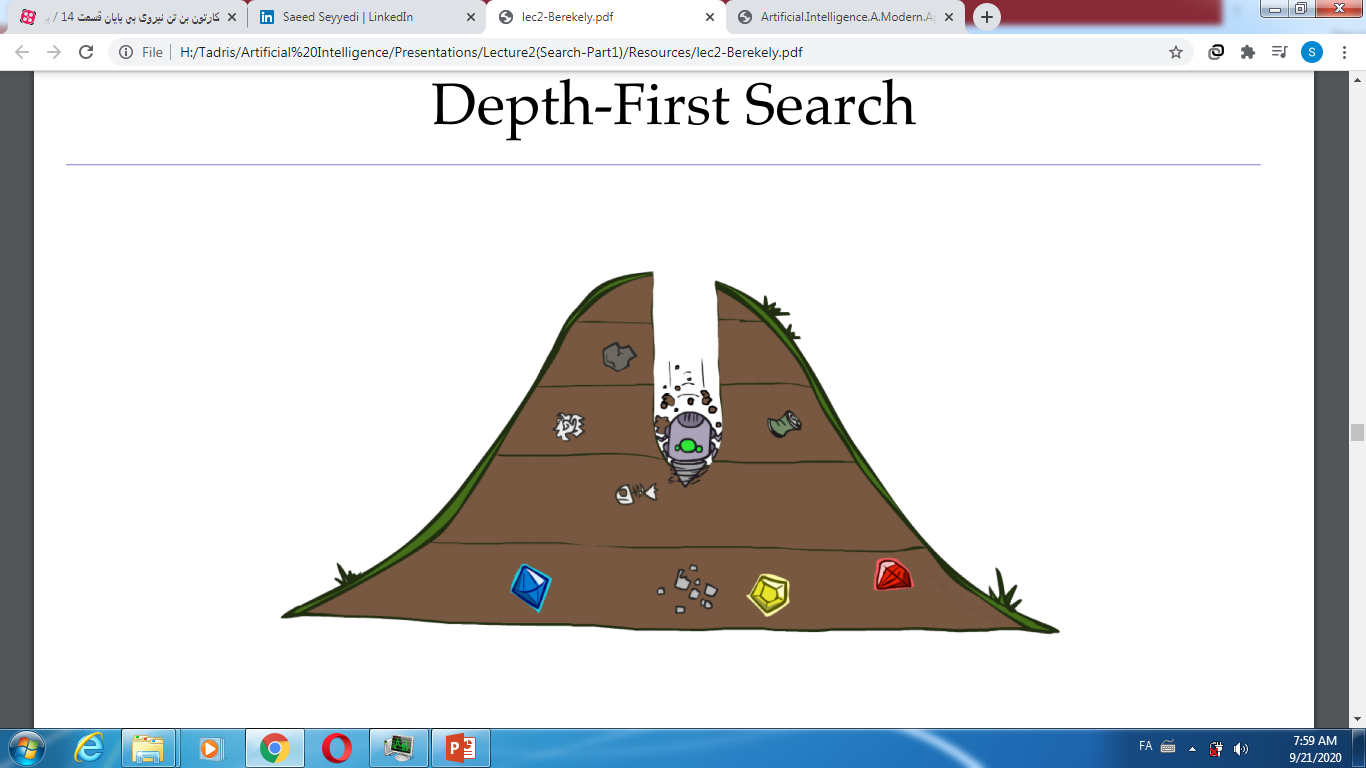 در اين استراتژي، فرزندان توليد شده از بسط گرهها، 
به ابتداي صف اضافه مي شوند. به عبارت ديگر، صف 
همانند يك پشته عمل مي كند.
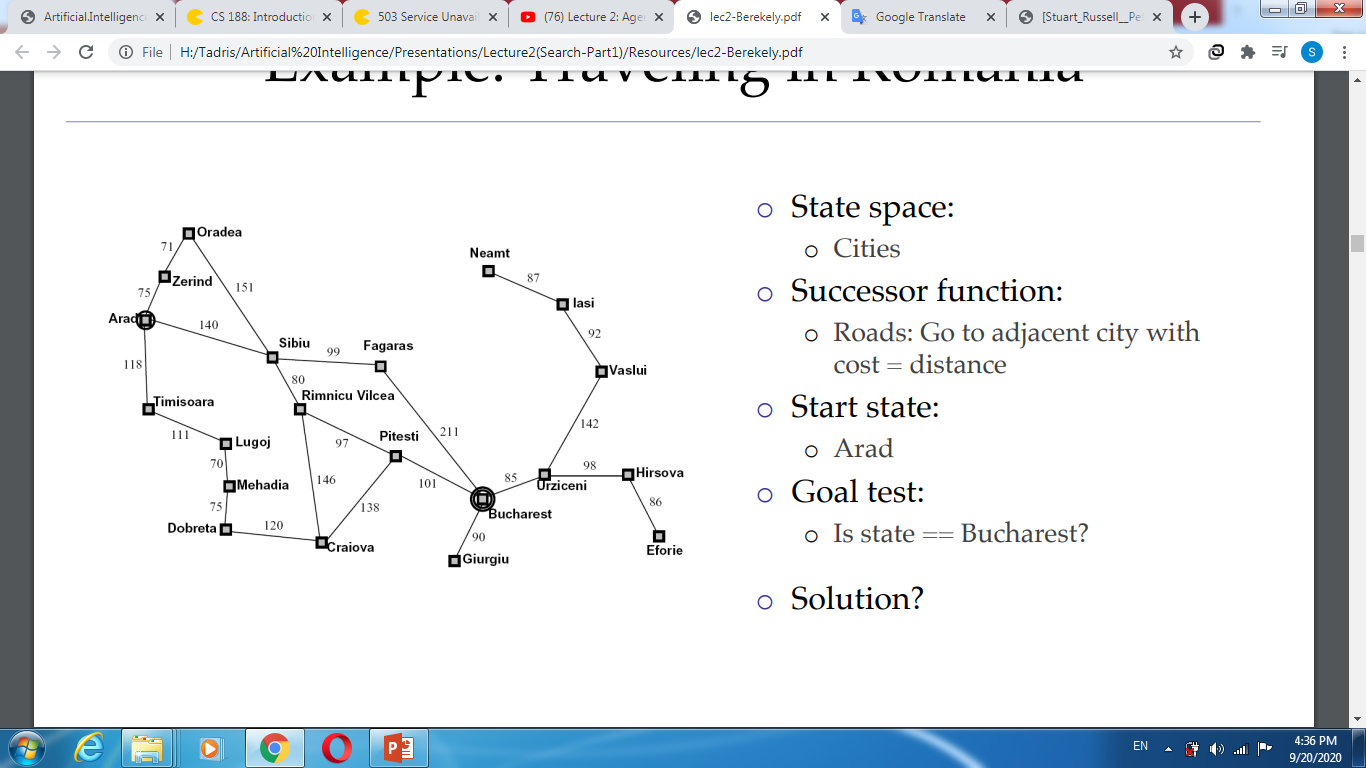 استراتژي هاي جستجو: عمق اول
مثال: مسافرت در روماني
1
STATE: Arad
nodes
PARENT: null
OPERATOR: null
DEPTH: 0
PATH-COST: 0
1
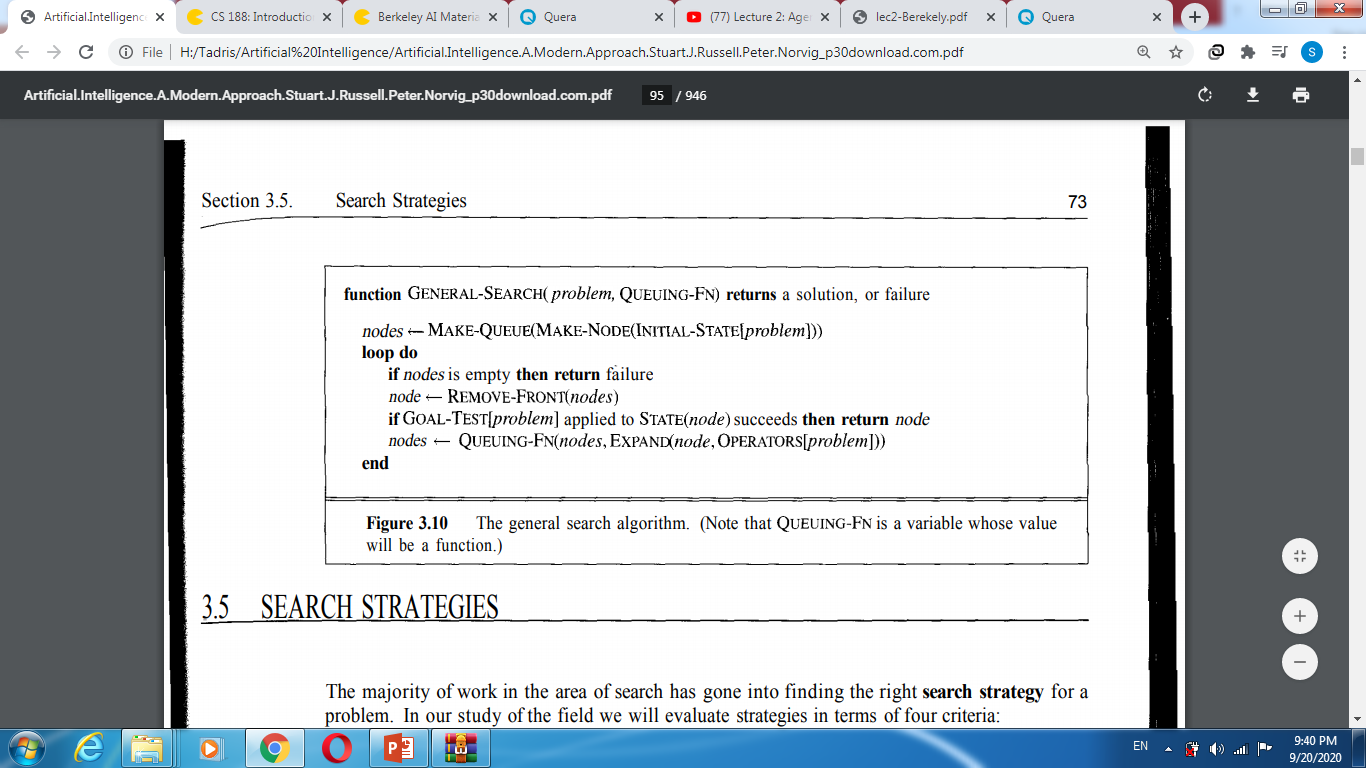 nodes
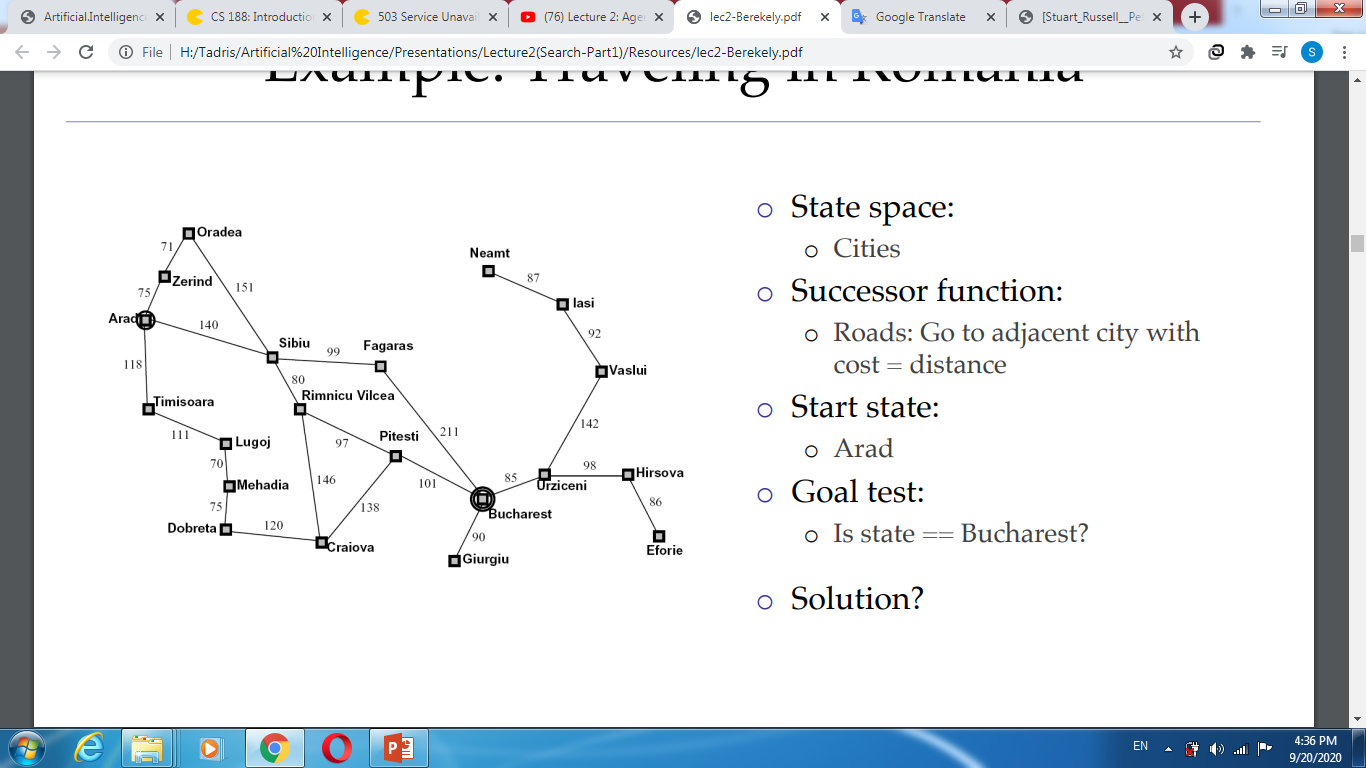 1
STATE: Arad
PARENT: null
OPERATOR: null
DEPTH: 0
PATH-COST: 0
1
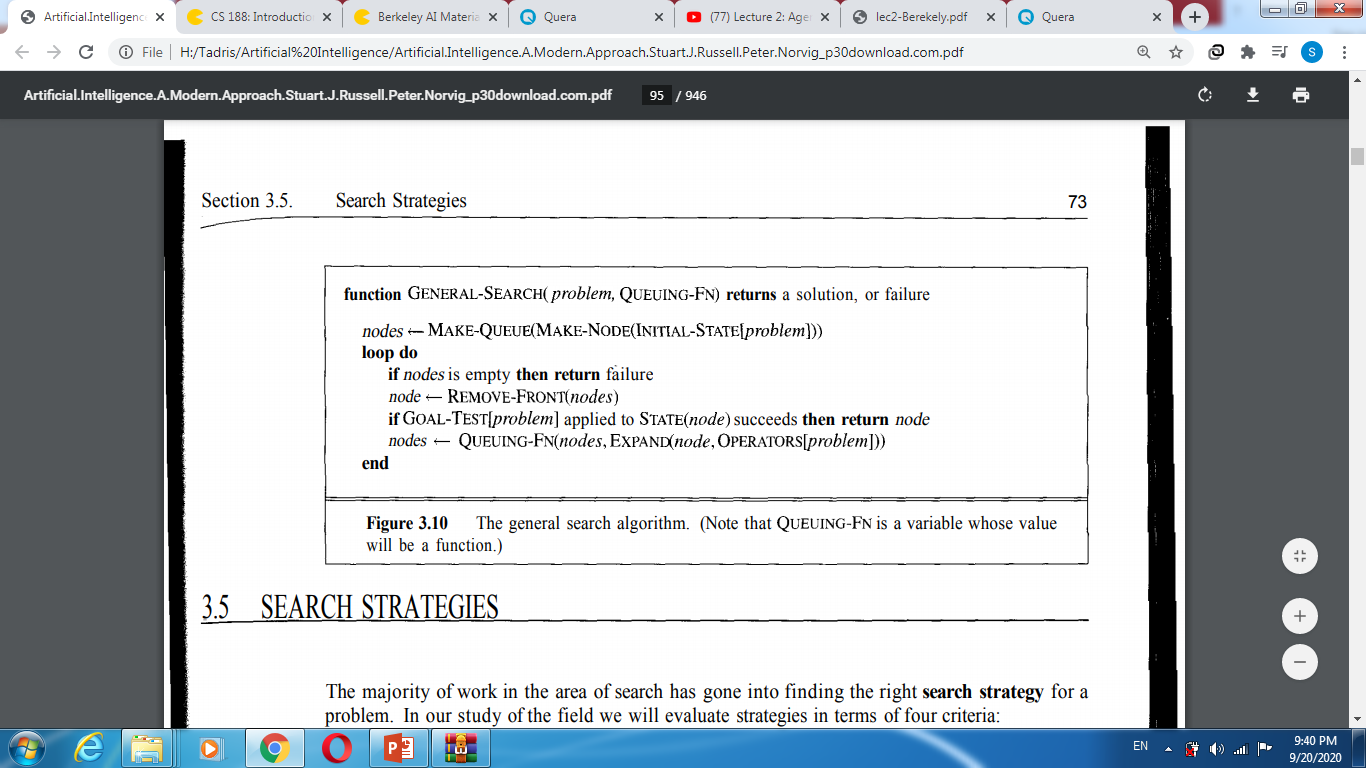 nodes
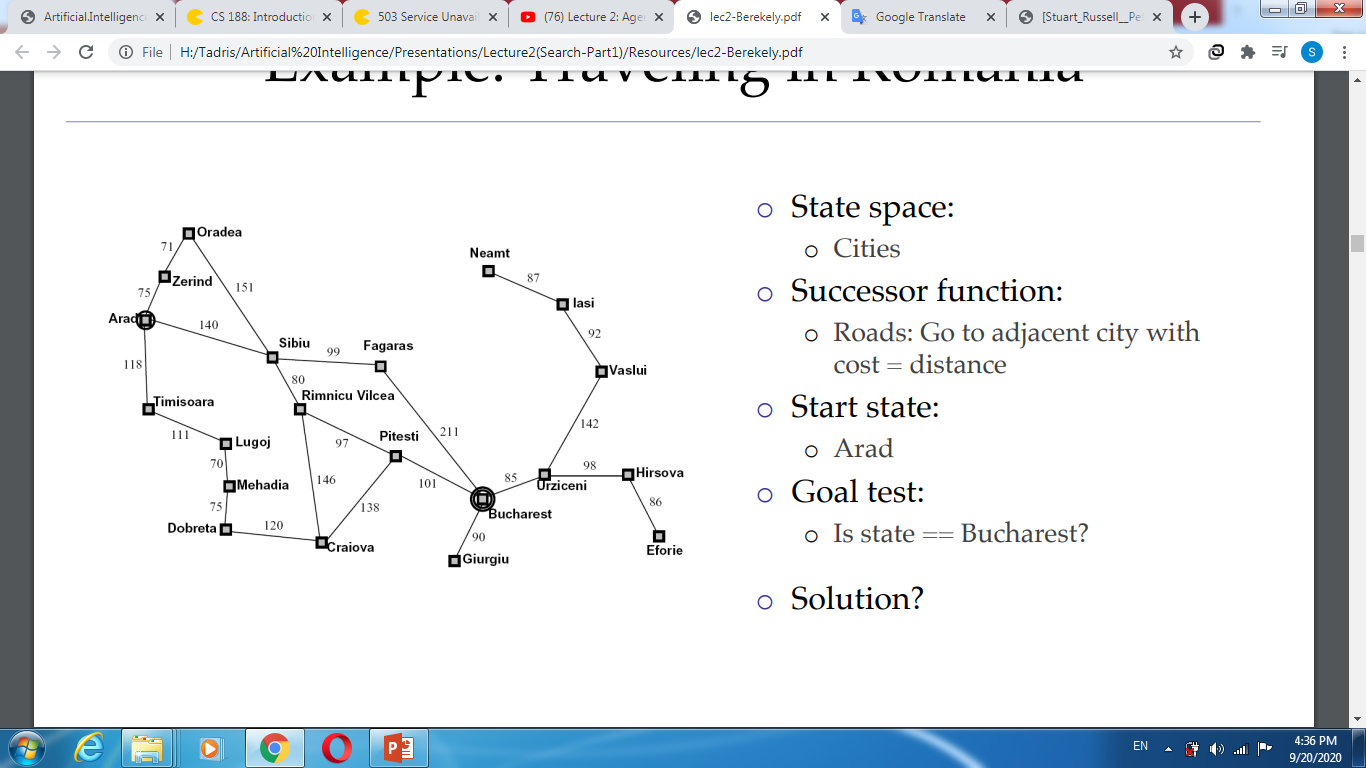 1
STATE: Arad
PARENT: null
OPERATOR: null
DEPTH: 0
PATH-COST: 0
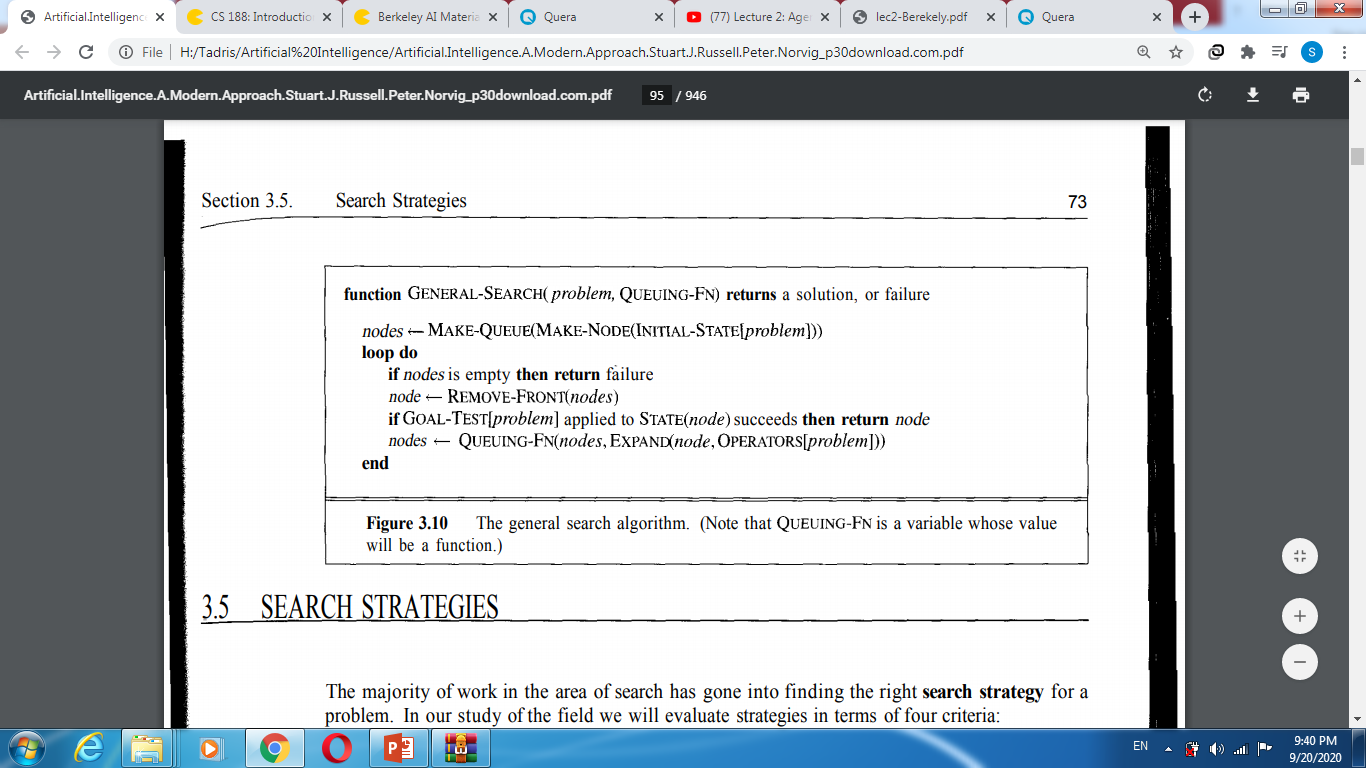 nodes
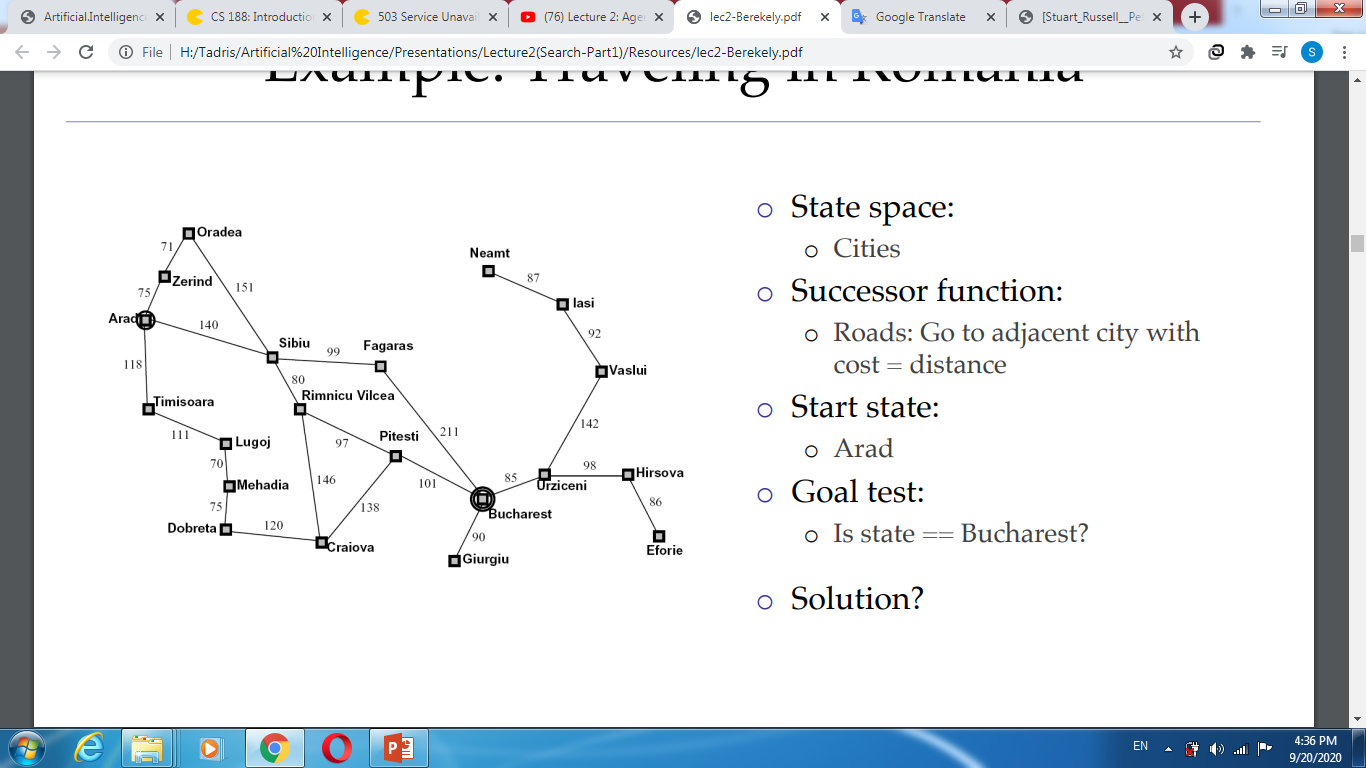 1
STATE: Arad
PARENT: null
OPERATOR: null
DEPTH: 0
PATH-COST: 0
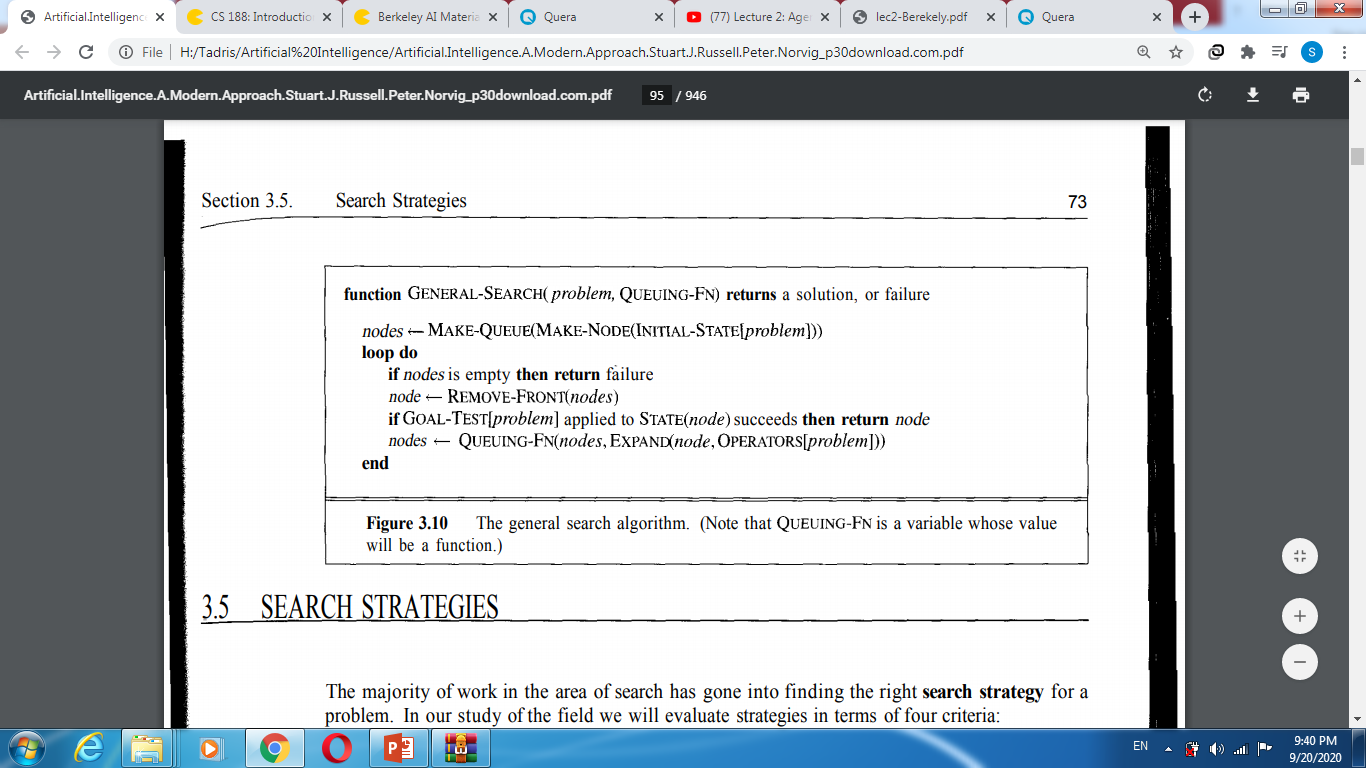 nodes
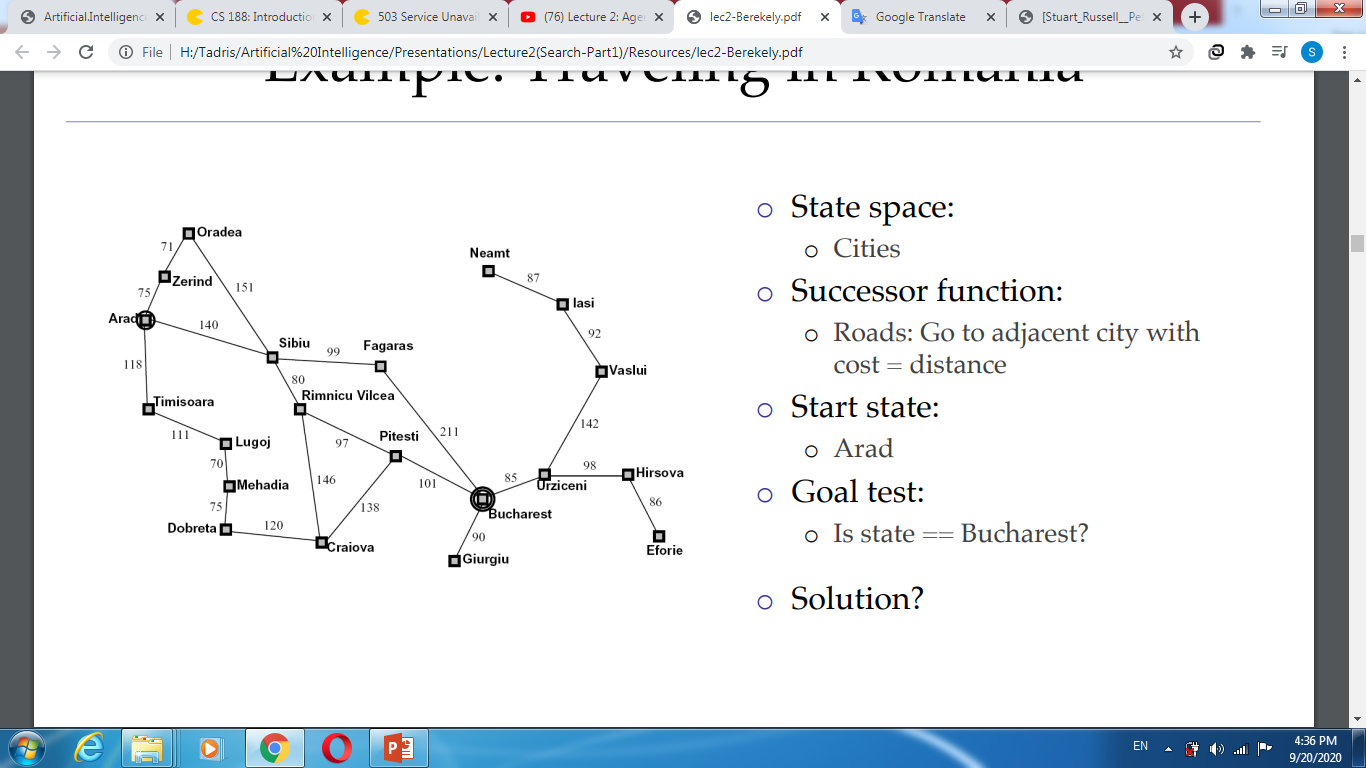 1
2
3
4
STATE: Arad
STATE: Zerind
STATE: Sibiu
STATE: Timisoara
PARENT: null
PARENT: 1
PARENT: 1
PARENT: 1
OPERATOR: null
OPERATOR: go Zerind
OPERATOR: go Sibiu
OPERATOR: go Tim…
2
DEPTH: 0
DEPTH: 1
DEPTH: 1
DEPTH: 1
PATH-COST: 0
PATH-COST: 75
PATH-COST: 140
PATH-COST: 118
3
4
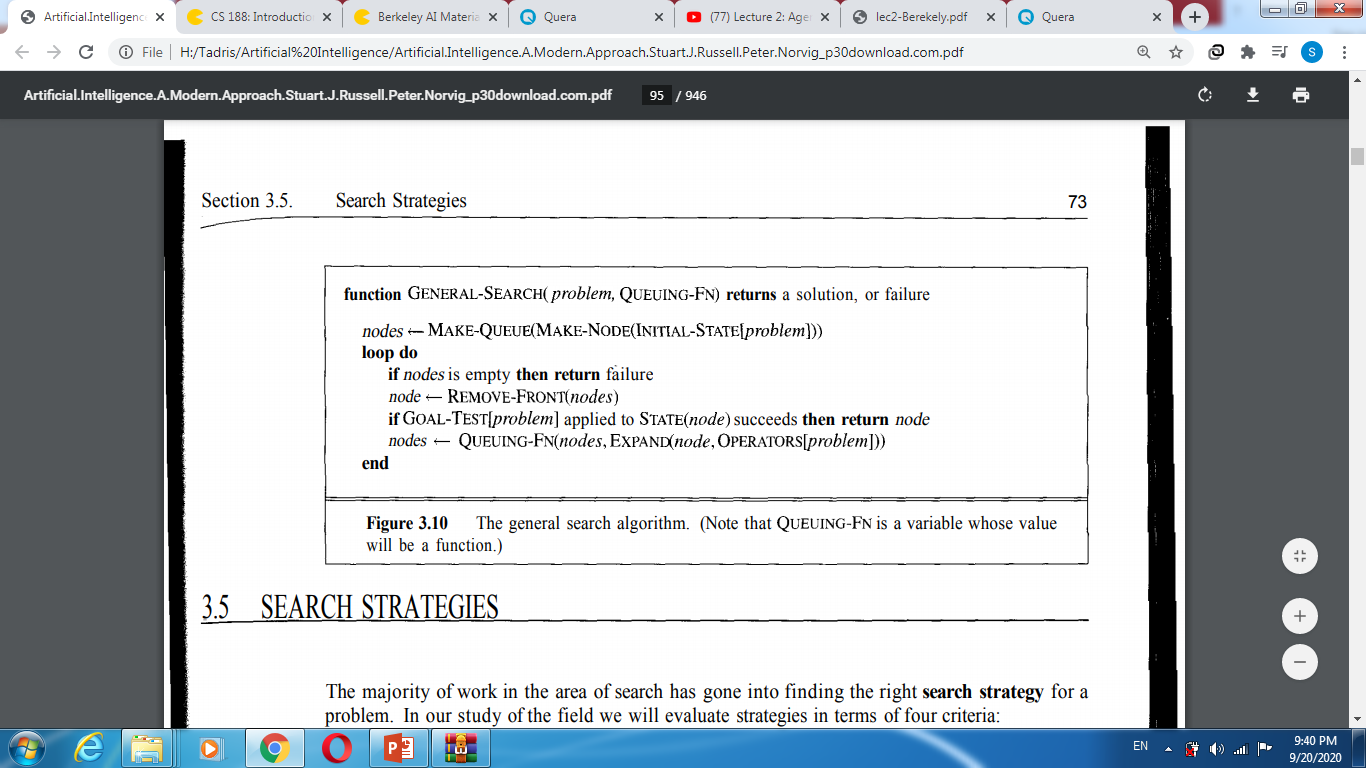 nodes
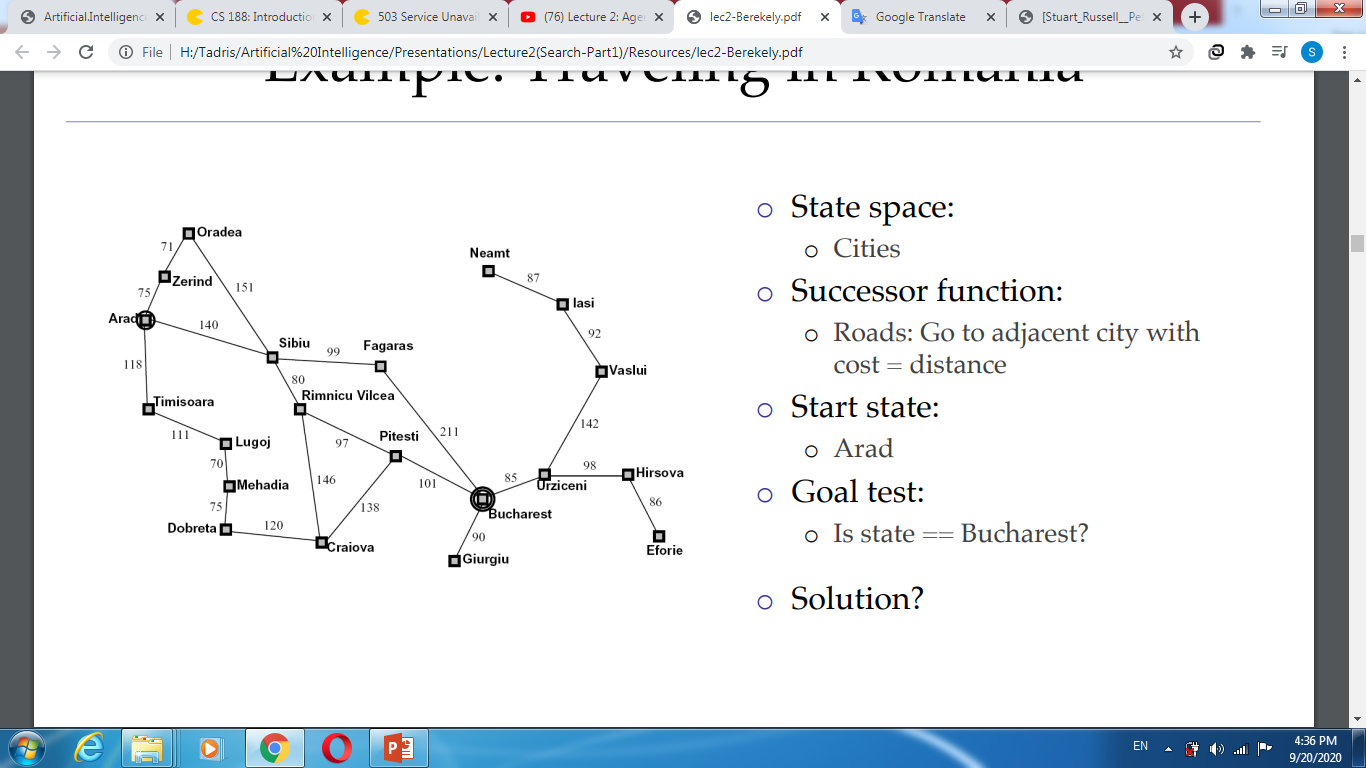 1
2
3
4
Timisoara
Arad
Zerind
Sibiu
2
3
4
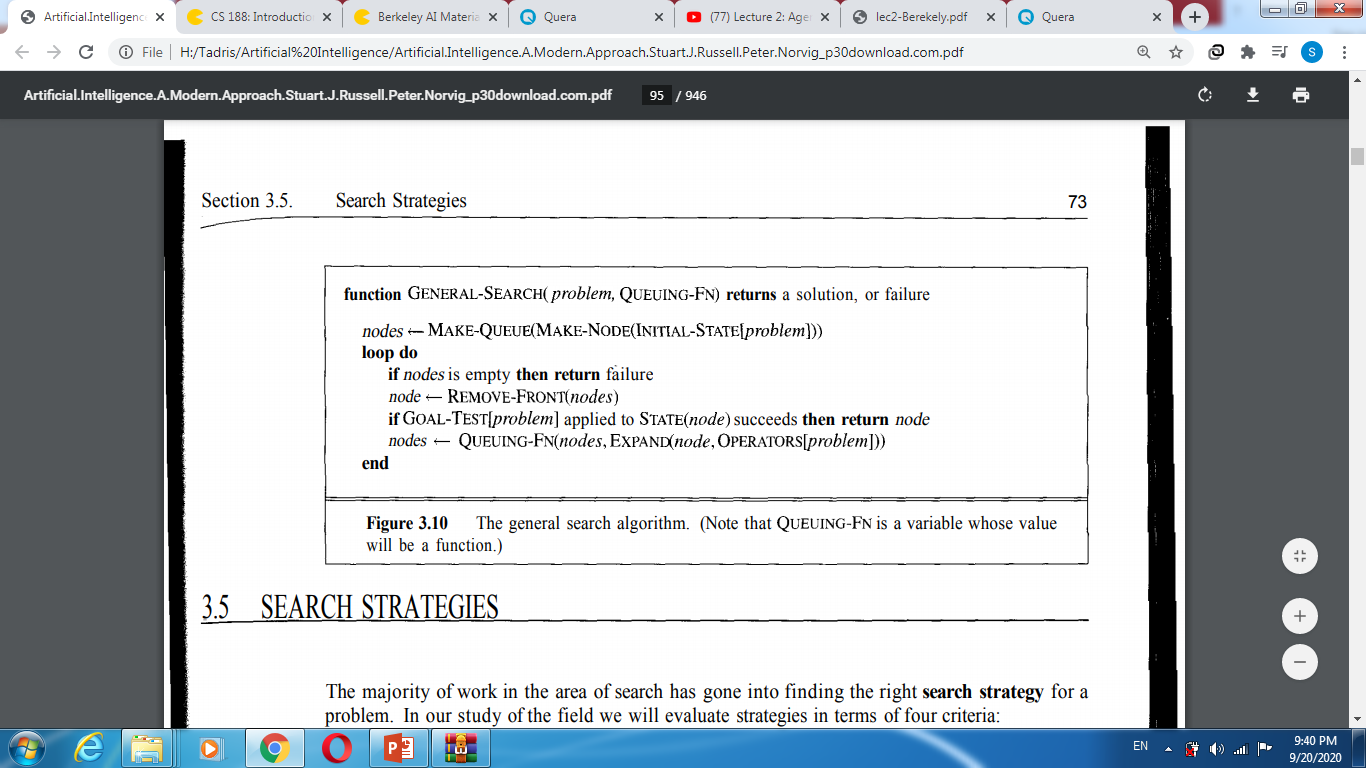 nodes
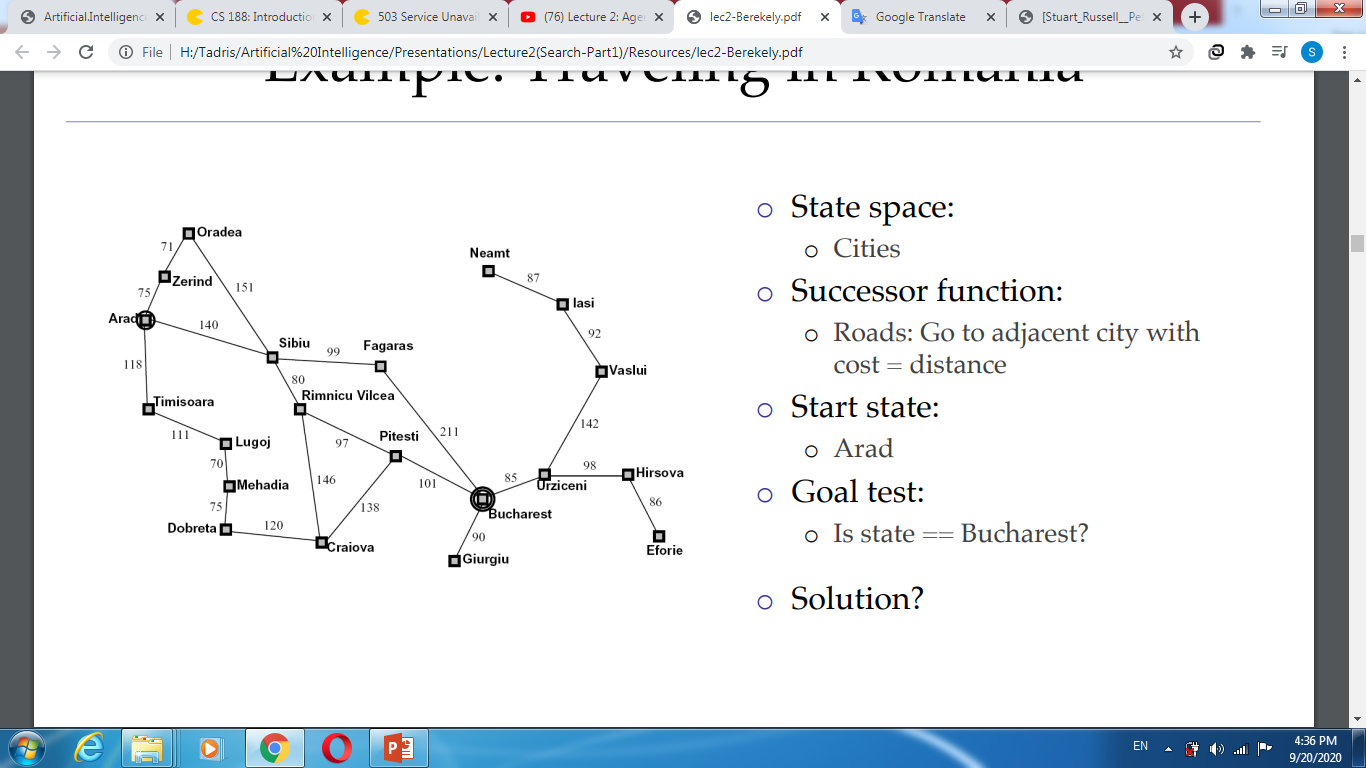 1
2
3
4
Timisoara
Arad
Zerind
Sibiu
3
4
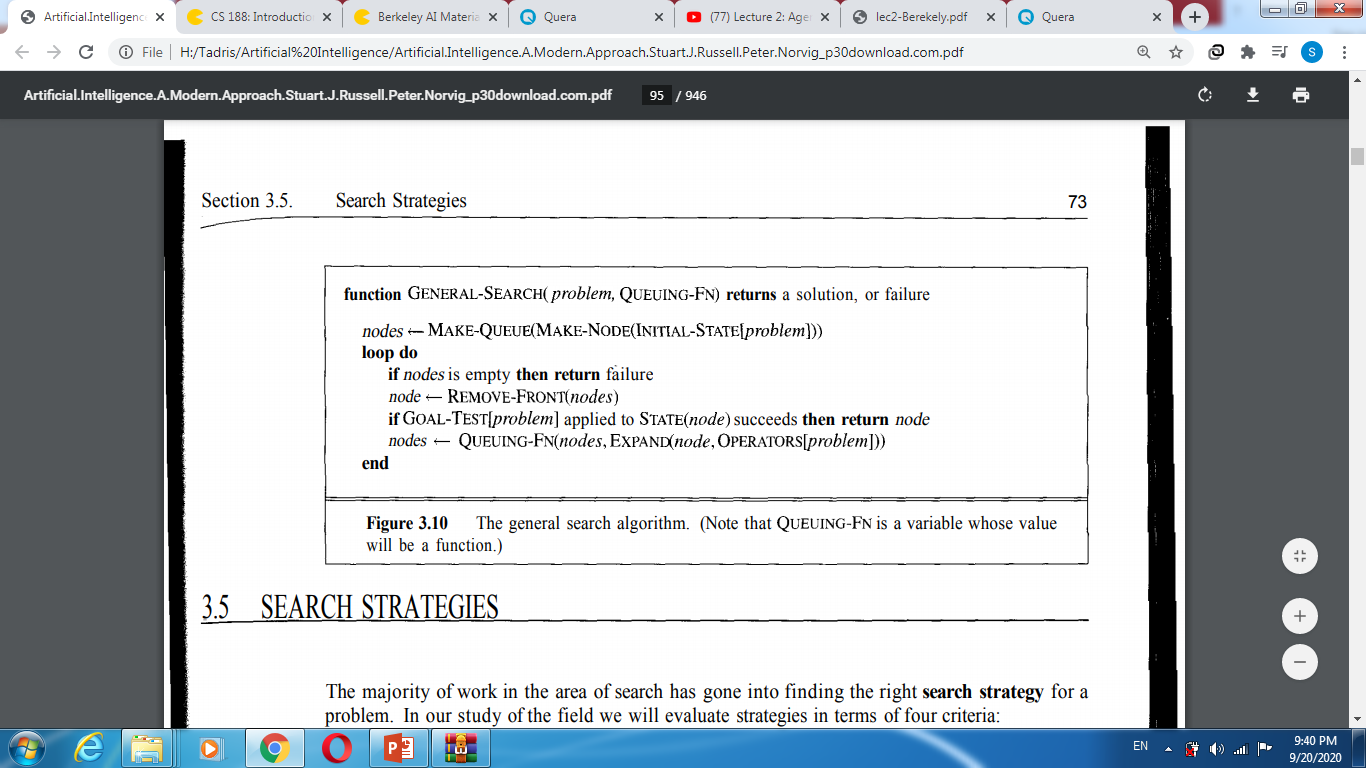 nodes
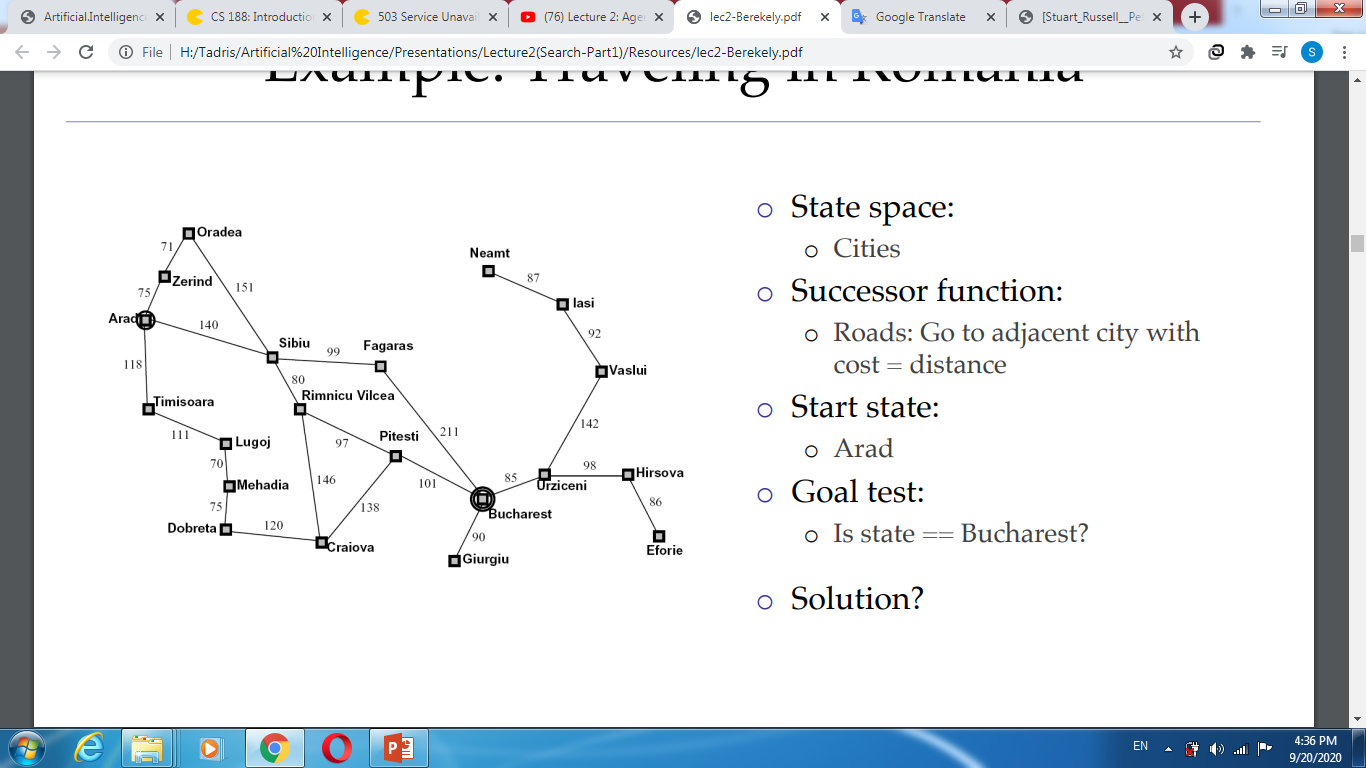 1
2
3
4
Timisoara
Arad
Zerind
Sibiu
3
4
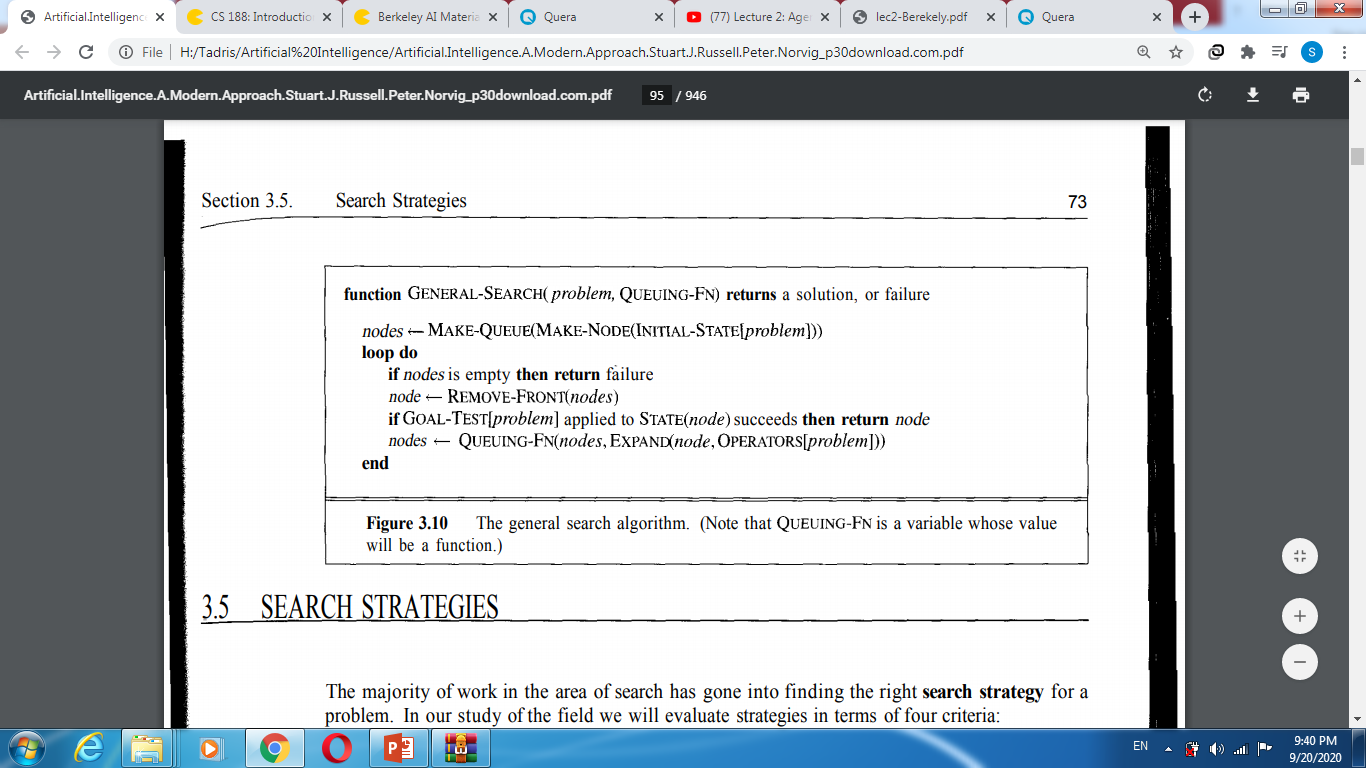 nodes
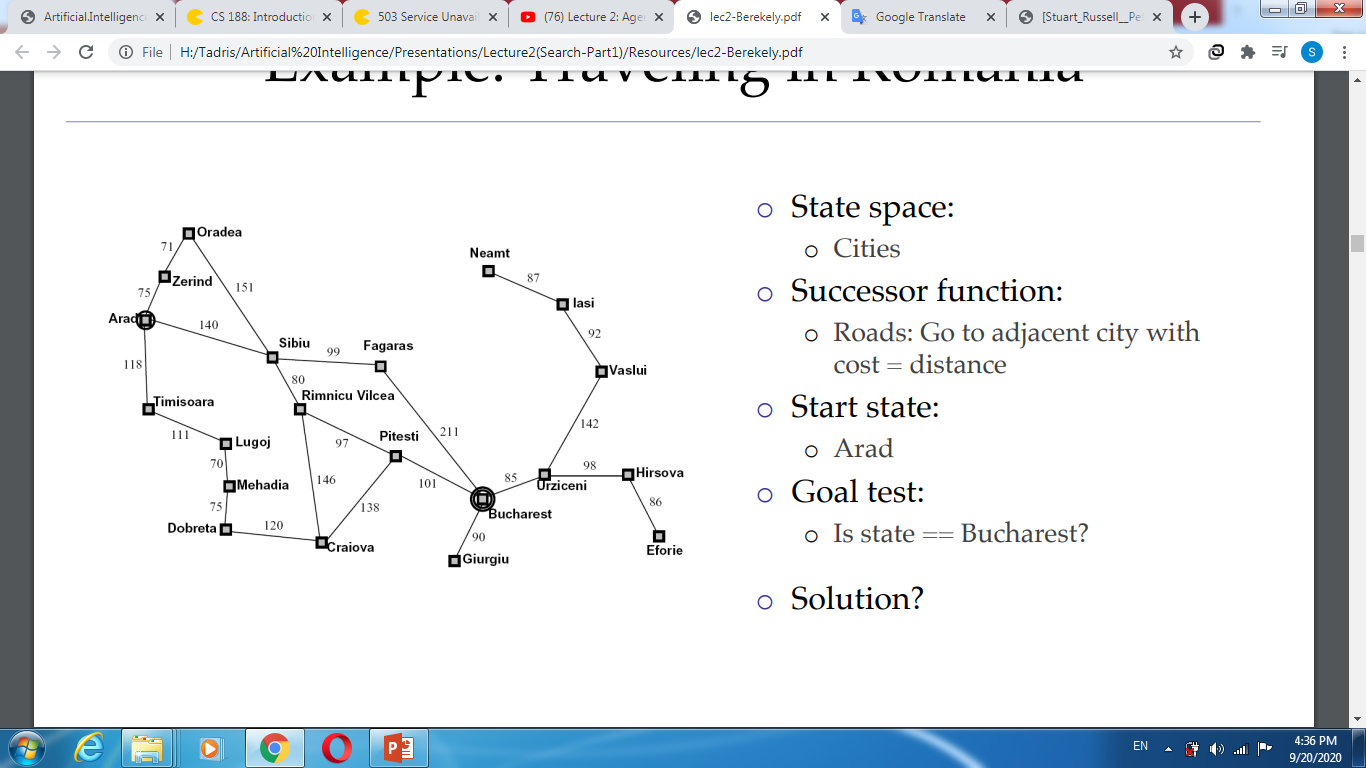 1
2
3
4
5
Timisoara
Arad
Zerind
Sibiu
Oradea
5
3
4
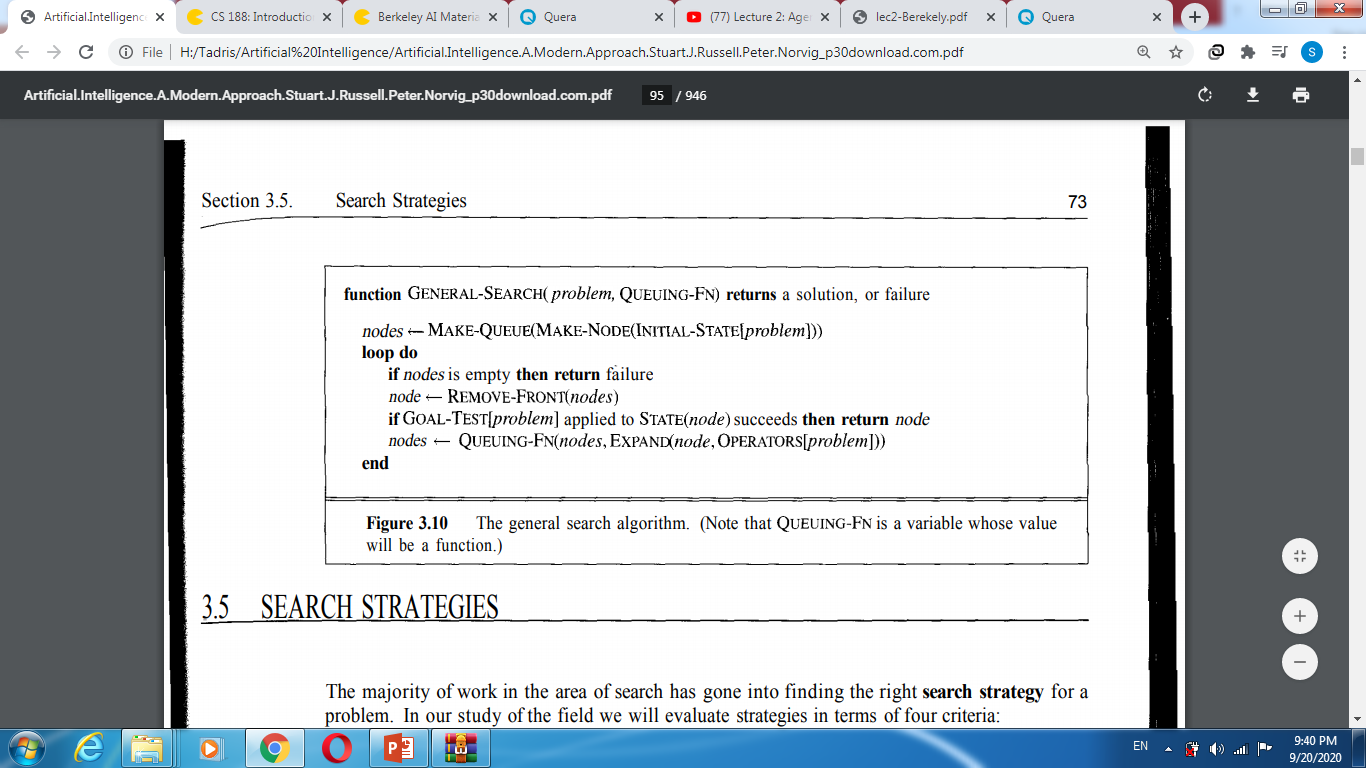 با فرض اينكه مسيرها يك طرفه باشد
nodes
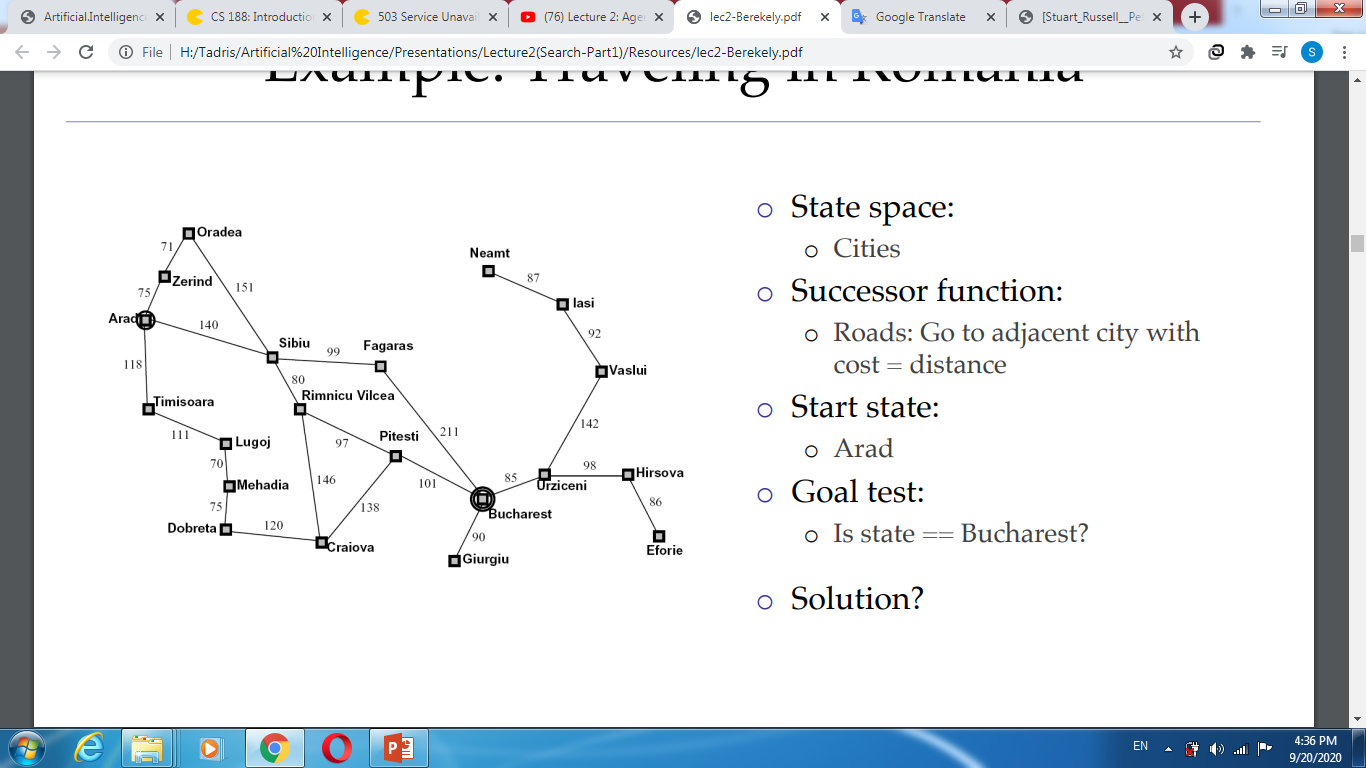 1
2
3
4
5
Timisoara
Arad
Zerind
Sibiu
Oradea
5
3
4
ادامه به عنوان تمرين
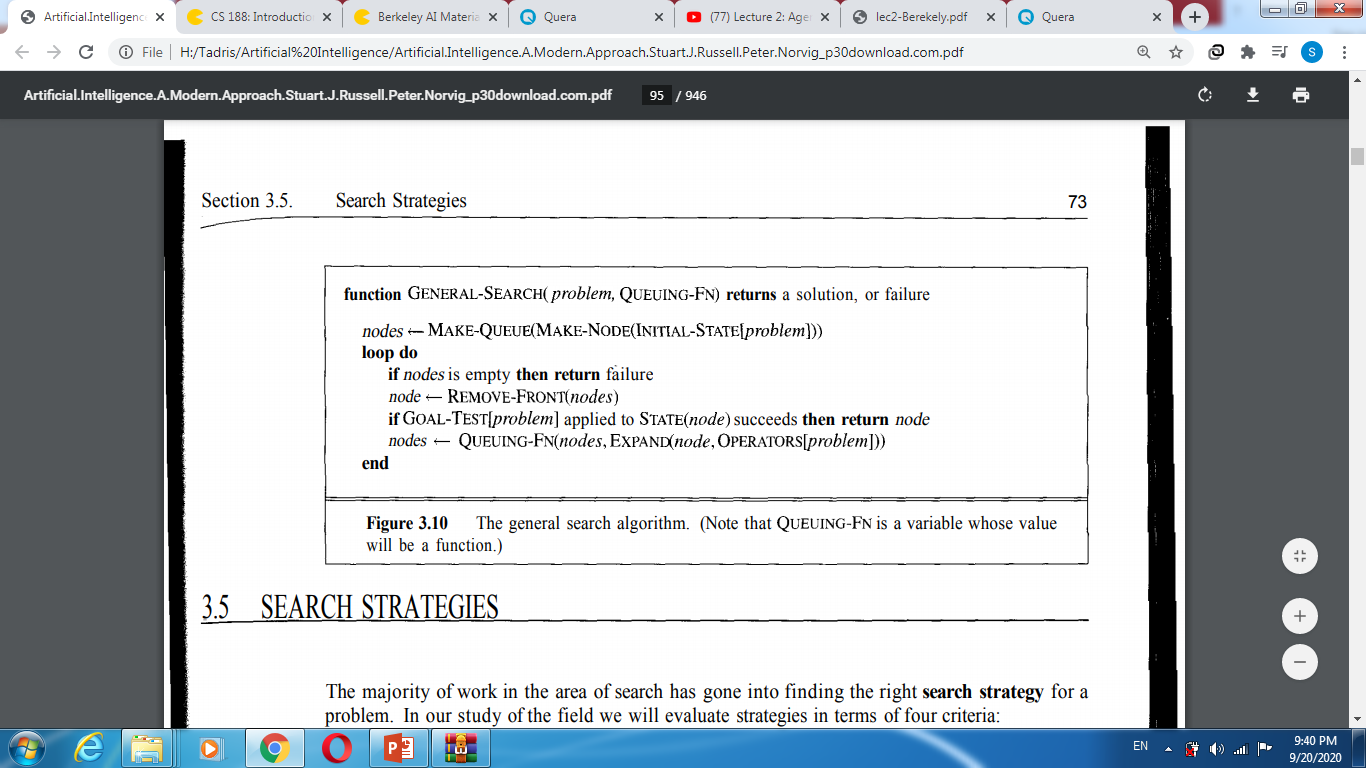 ارزيابي استراتژي هاي جستجو
معيارهاي ارزيابي استراتژي هاي جستجو:
كامل بودن (Completeness): در صورت وجود پاسخ، آيا استراتژي جستجو تضمين مي كند كه آن را خواهد يافت؟
پيچيدگي زماني (Time Complexity): چه مدت زمان نياز است تا الگوريتم پاسخ را بيابد.
پيچيدگي فضايي (Space Complexity): چه مقدار حافظه نياز است تا الگوريتم كار خود را انجام دهد.
بهينگي (Optimality): چه مقدار حافظه نياز است تا الگوريتم كار خود را انجام دهد.
شكل كامل درخت جستجو
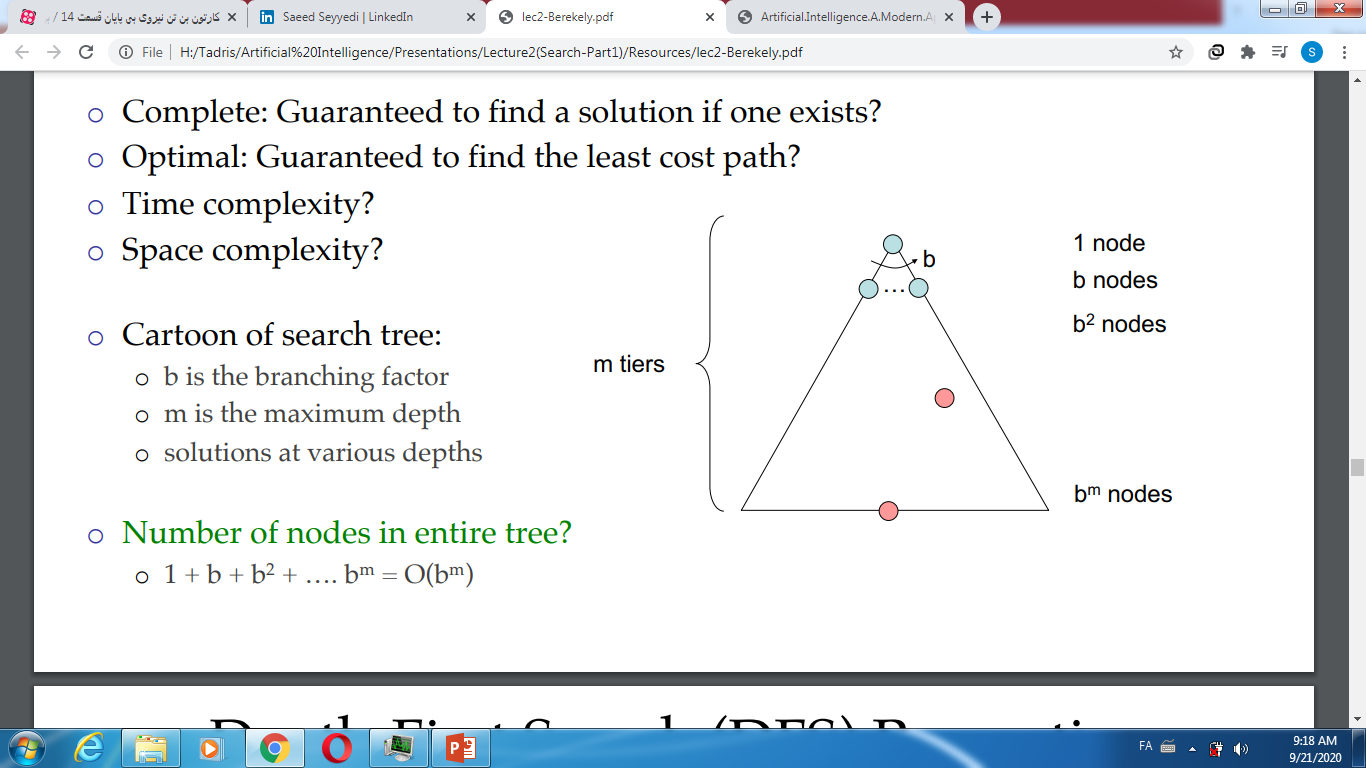 B: فاكتور انشعاب
m: حداكثر عمق
جواب ها مي توانند در عمق هاي مختلف باشند.
تعداد كل گره هاي درخت
ارزيابي استراتژي عمق اول
DFS چه گرههايي را بسط مي دهد؟
اين الگوريتم همواره يك پيشوند چپ از كل درخت جستجو را بسط مي دهد
در صورتي كه حداكثر عمق محدود باشد، مي تواند كل درخت جستجو را پردازش كند.
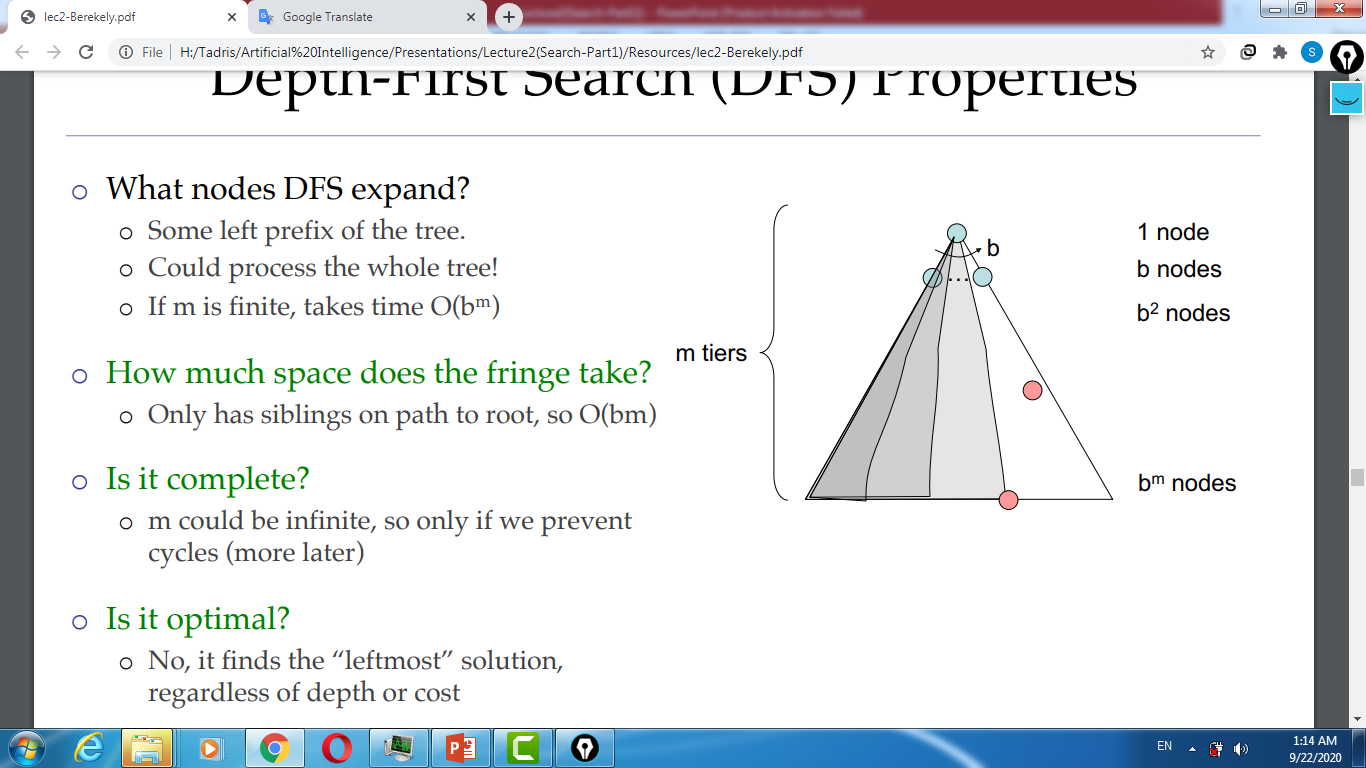 پيچيدگي زماني
پيچيدگي فضايي
آيا DFS كامل است؟
خير، m مي تواند بينهايت باشد. تنها در صورتي كه m محدود باشد يا از گرههاي تكراري جلوگيري كنيم، اين استراتژي كامل خواهد بود.
آيا DFS بهينه است؟
خير، اين الگوريتم همواره سمت چپ ترين گره را بدون در نظر گرفتن عمق يا هزينه مي يابد.